细胞因子的临床研究—ATISTRY-1研究和SRF388的I期研究
福建省肿瘤医院  腹部肿瘤内科
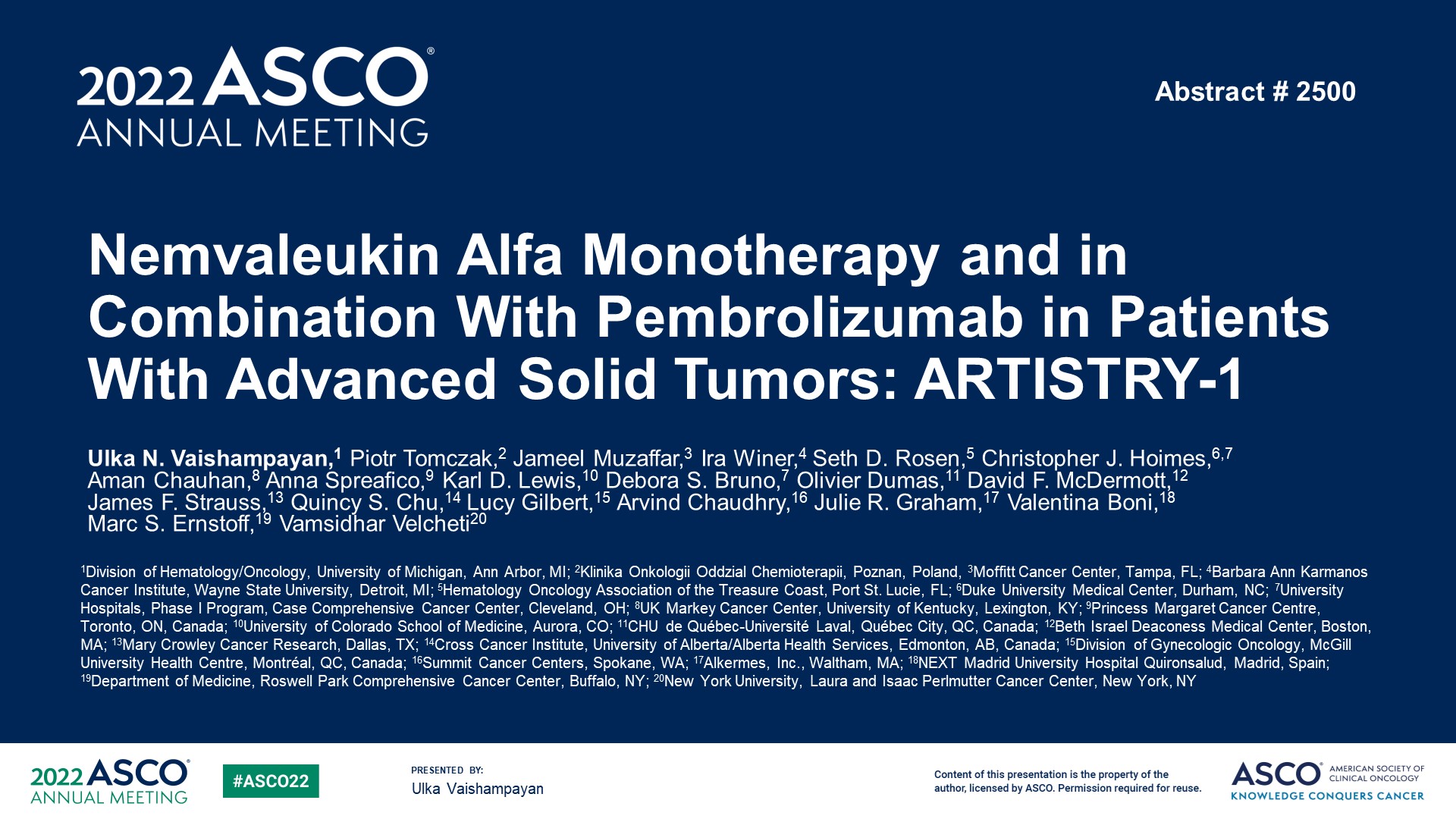 <br /><br />Nemvaleukin Alfa Monotherapy and in Combination With Pembrolizumab in Patients With Advanced Solid Tumors: ARTISTRY-1
Content of this presentation is the property of the author, licensed by ASCO. Permission required for reuse.
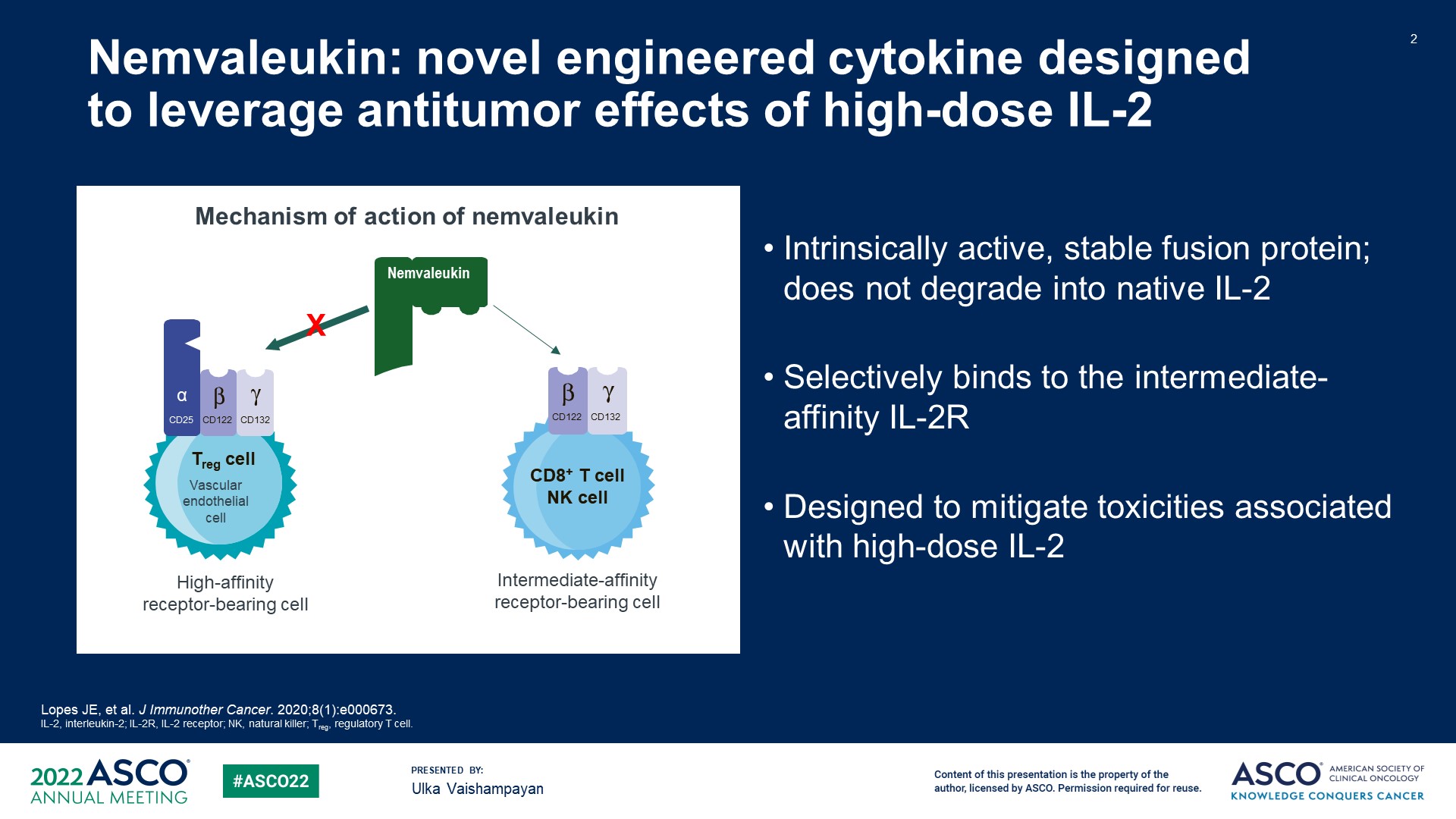 Nemvaleukin: novel engineered cytokine designed <br />to leverage antitumor effects of high-dose IL-2
Content of this presentation is the property of the author, licensed by ASCO. Permission required for reuse.
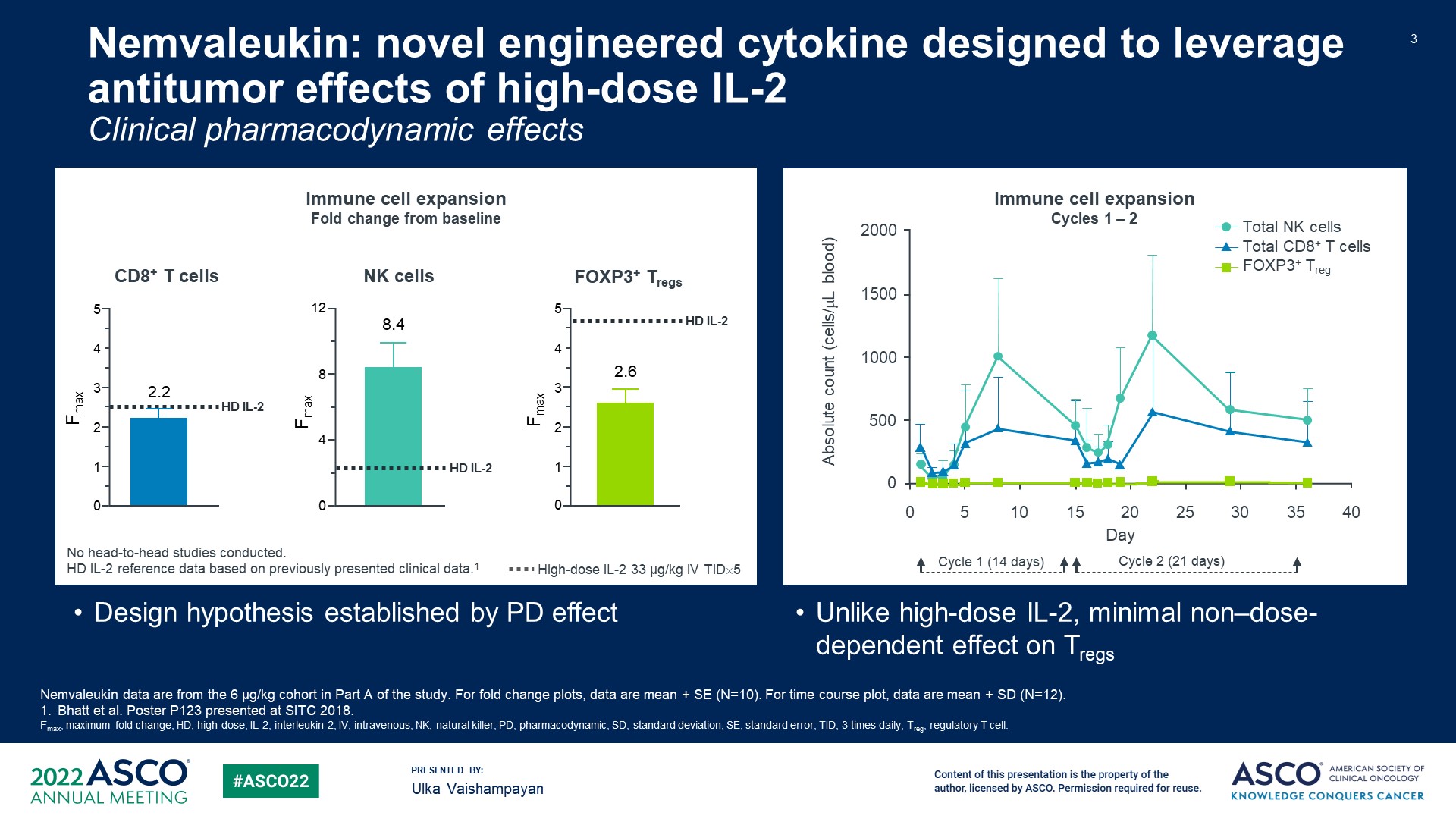 Nemvaleukin: novel engineered cytokine designed to leverage antitumor effects of high-dose IL-2<br />Clinical pharmacodynamic effects
Content of this presentation is the property of the author, licensed by ASCO. Permission required for reuse.
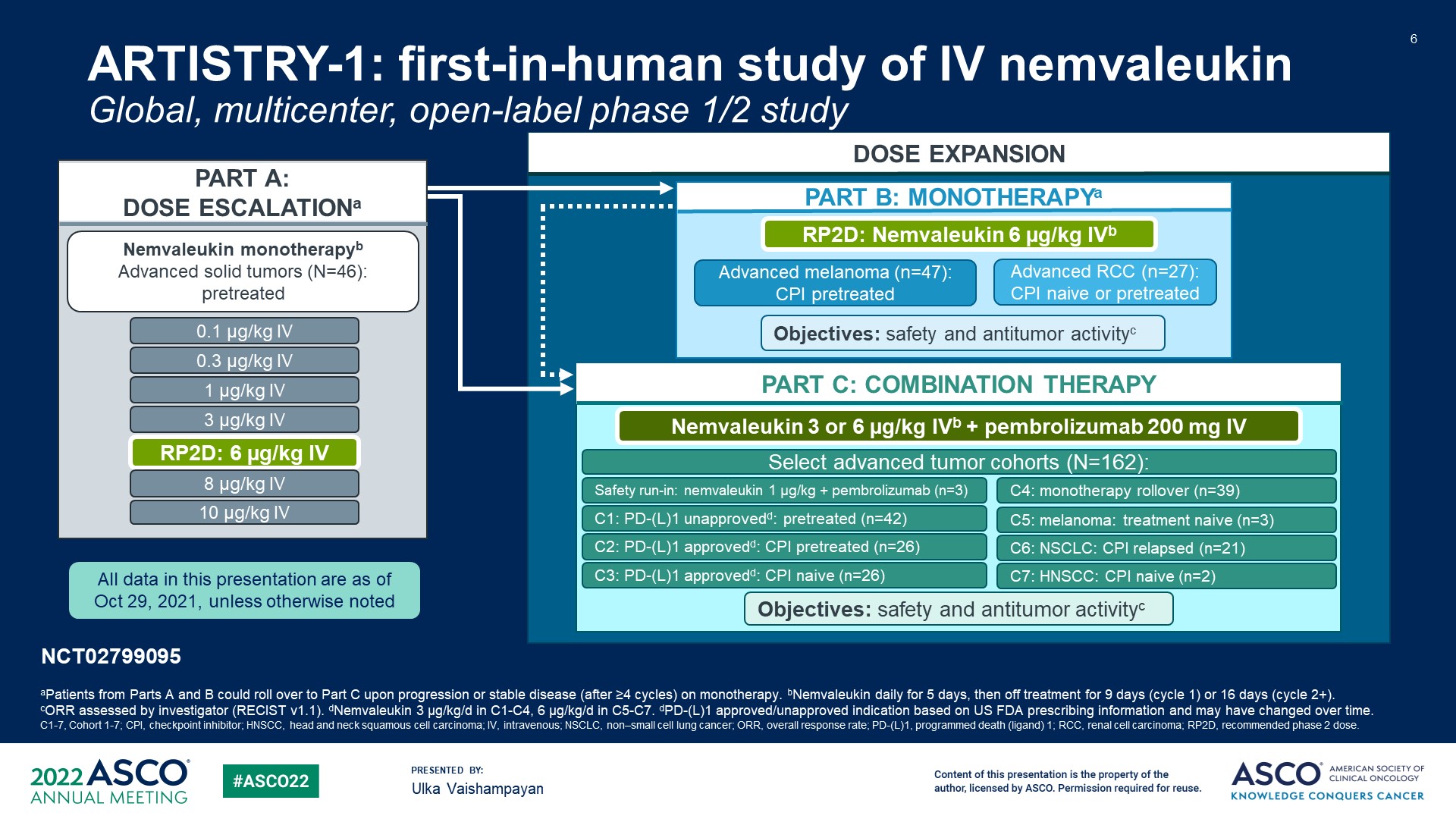 ARTISTRY-1: first-in-human study of IV nemvaleukin<br />Global, multicenter, open-label phase 1/2 study
Content of this presentation is the property of the author, licensed by ASCO. Permission required for reuse.
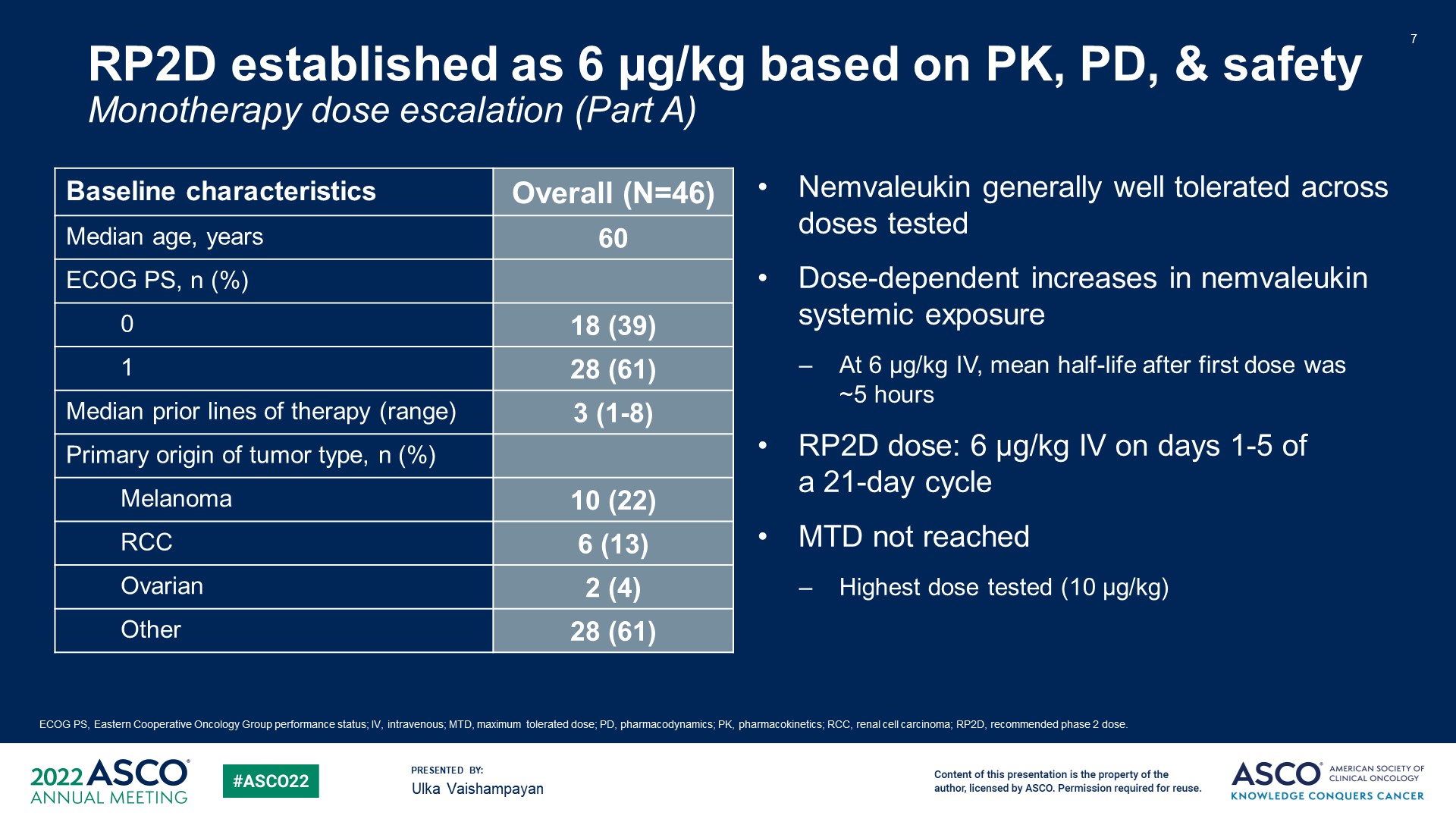 RP2D established as 6 µg/kg based on PK, PD, & safety<br />Monotherapy dose escalation (Part A)
Content of this presentation is the property of the author, licensed by ASCO. Permission required for reuse.
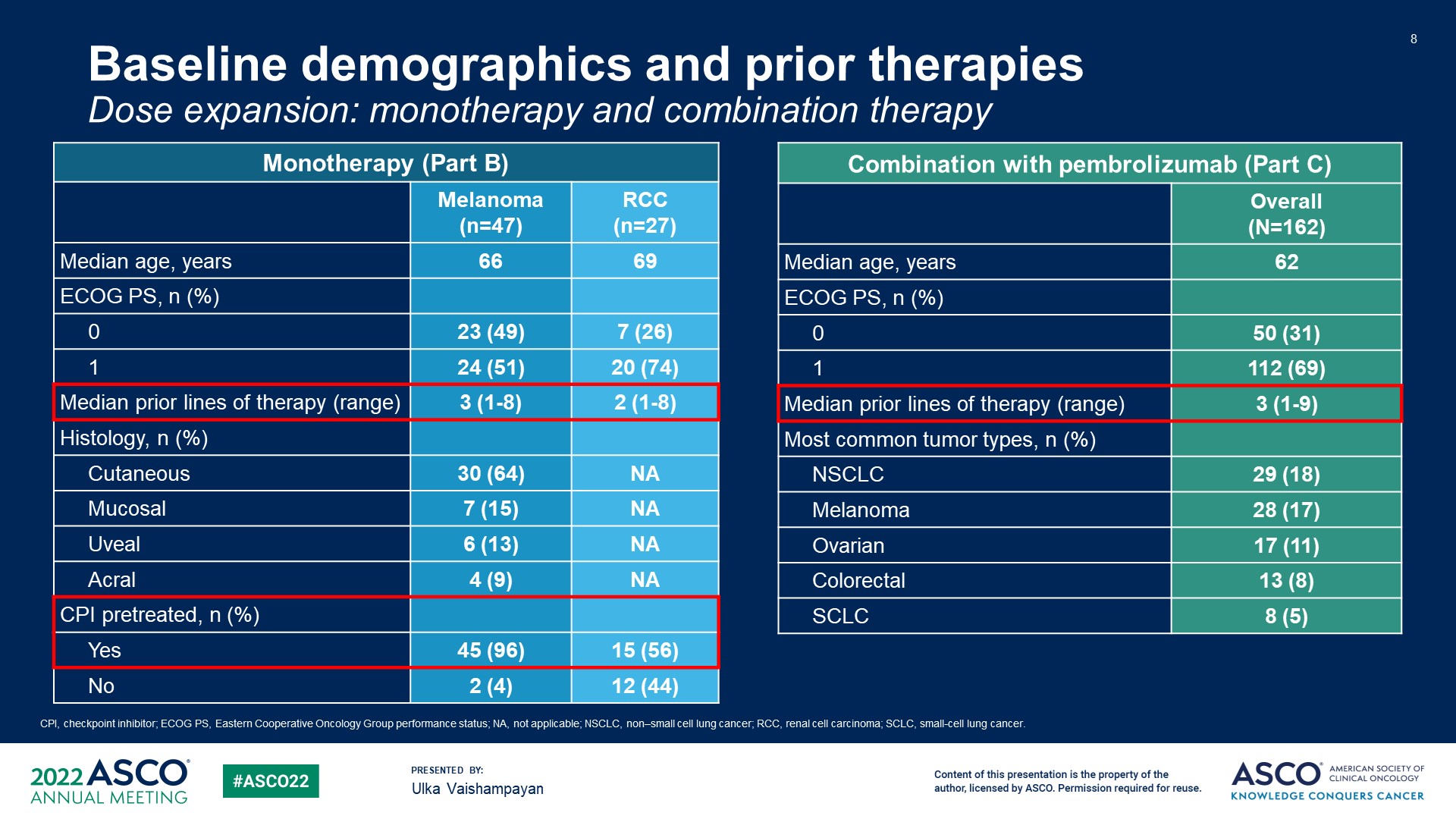 Baseline demographics and prior therapies<br />Dose expansion: monotherapy and combination therapy
Content of this presentation is the property of the author, licensed by ASCO. Permission required for reuse.
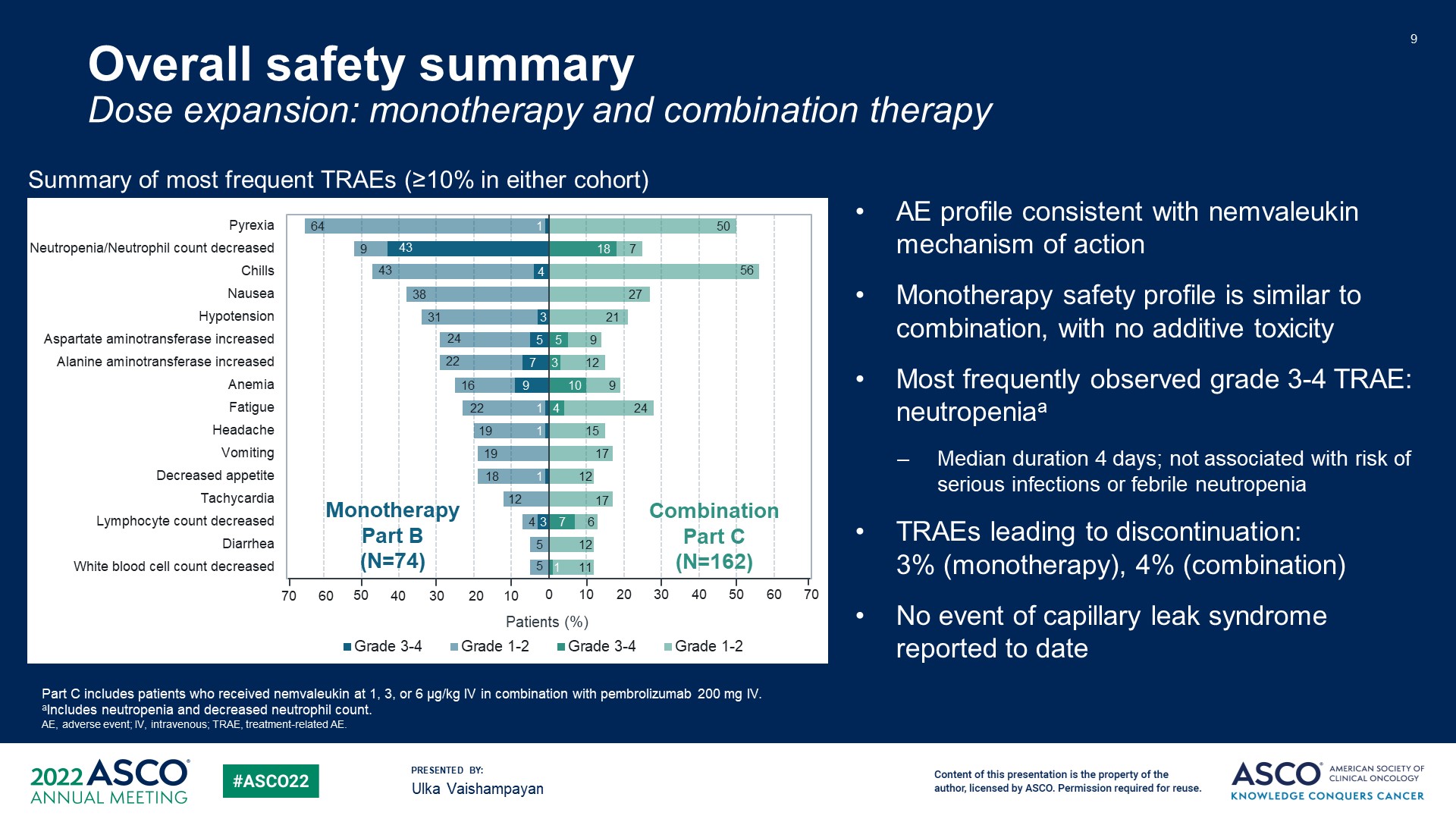 Overall safety summary<br />Dose expansion: monotherapy and combination therapy
Content of this presentation is the property of the author, licensed by ASCO. Permission required for reuse.
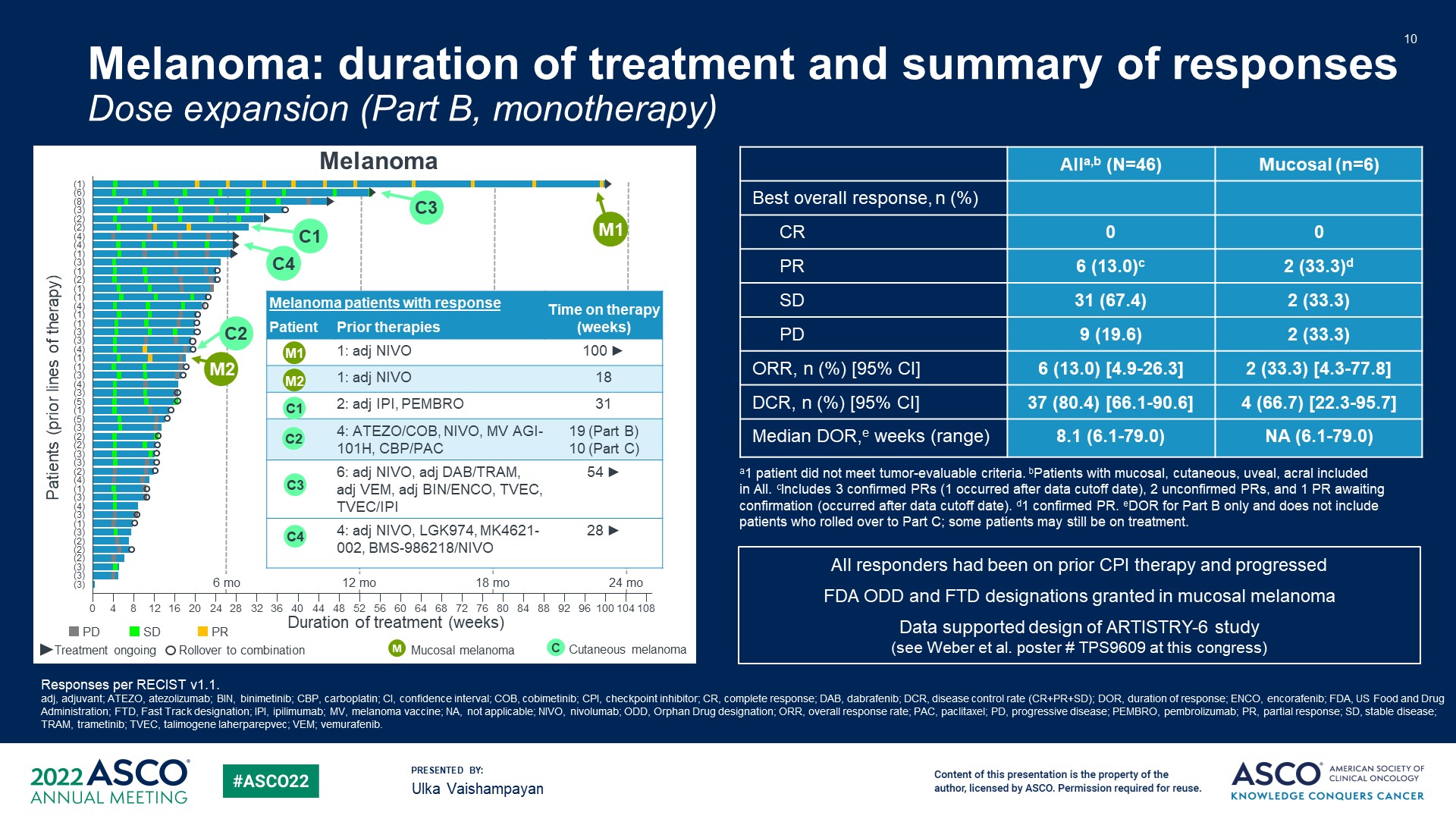 Melanoma: duration of treatment and summary of responses<br />Dose expansion (Part B, monotherapy)
Content of this presentation is the property of the author, licensed by ASCO. Permission required for reuse.
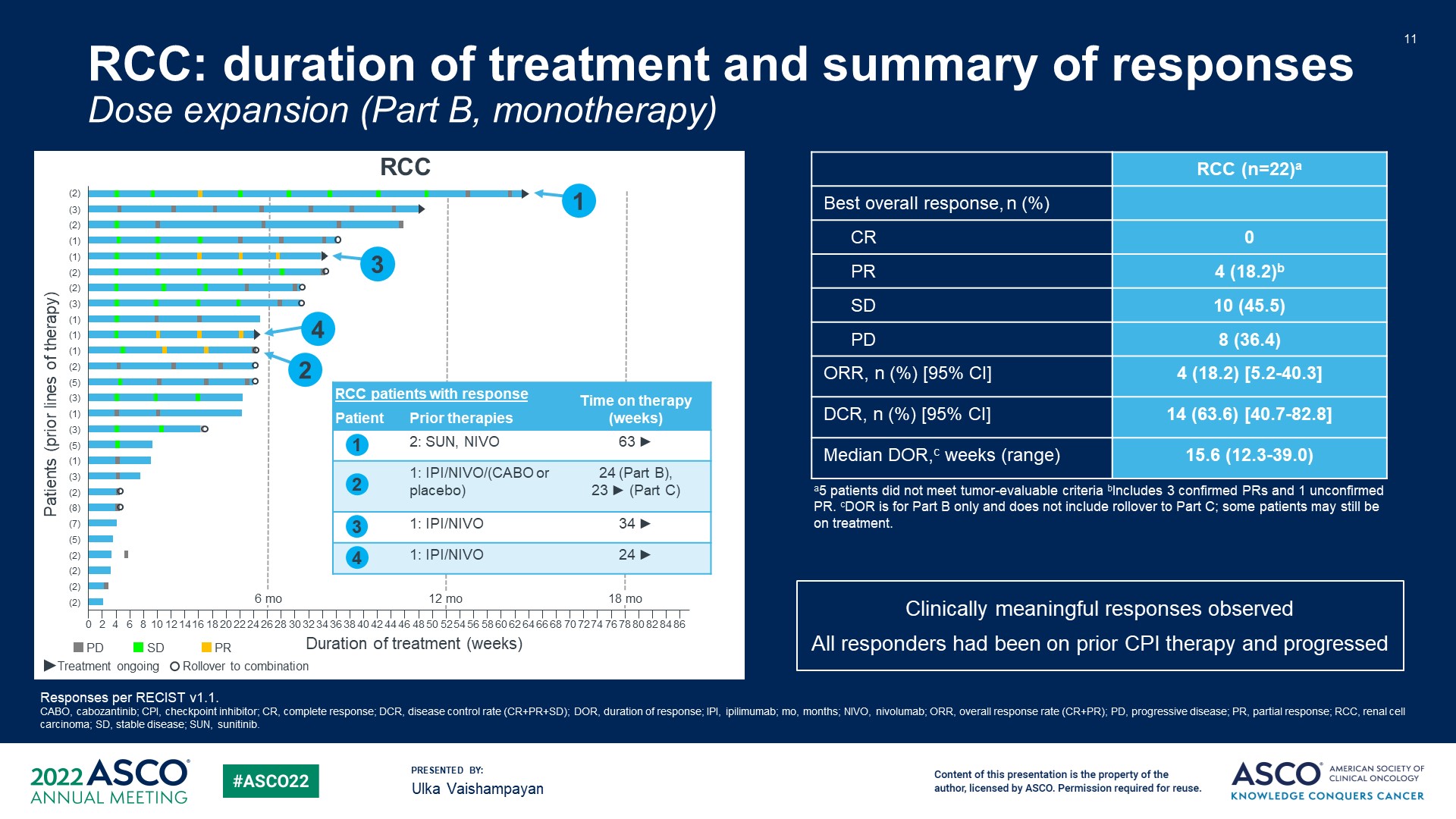 RCC: duration of treatment and summary of responses<br />Dose expansion (Part B, monotherapy)
Content of this presentation is the property of the author, licensed by ASCO. Permission required for reuse.
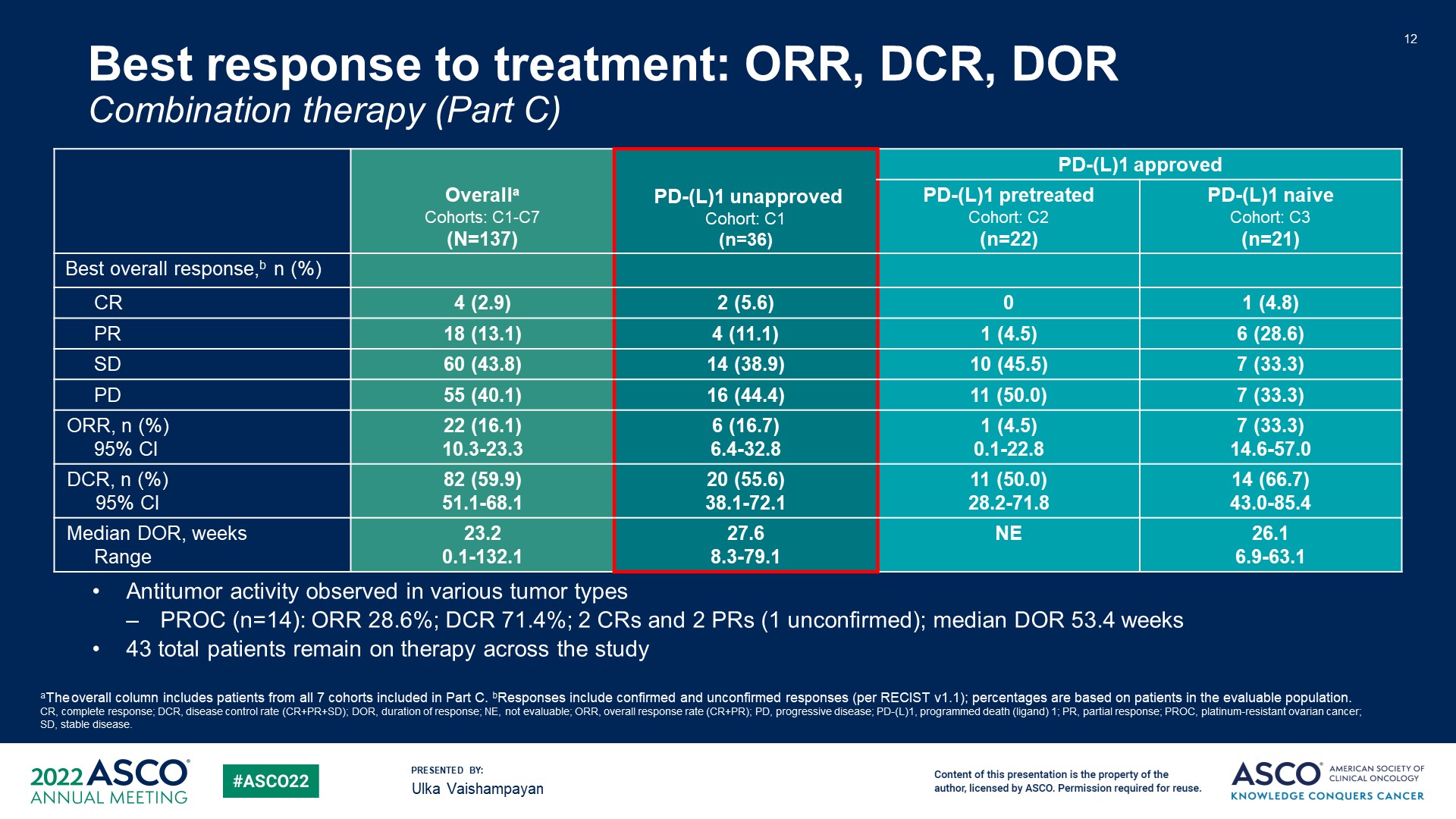 Best response to treatment: ORR, DCR, DOR<br />Combination therapy (Part C)
Content of this presentation is the property of the author, licensed by ASCO. Permission required for reuse.
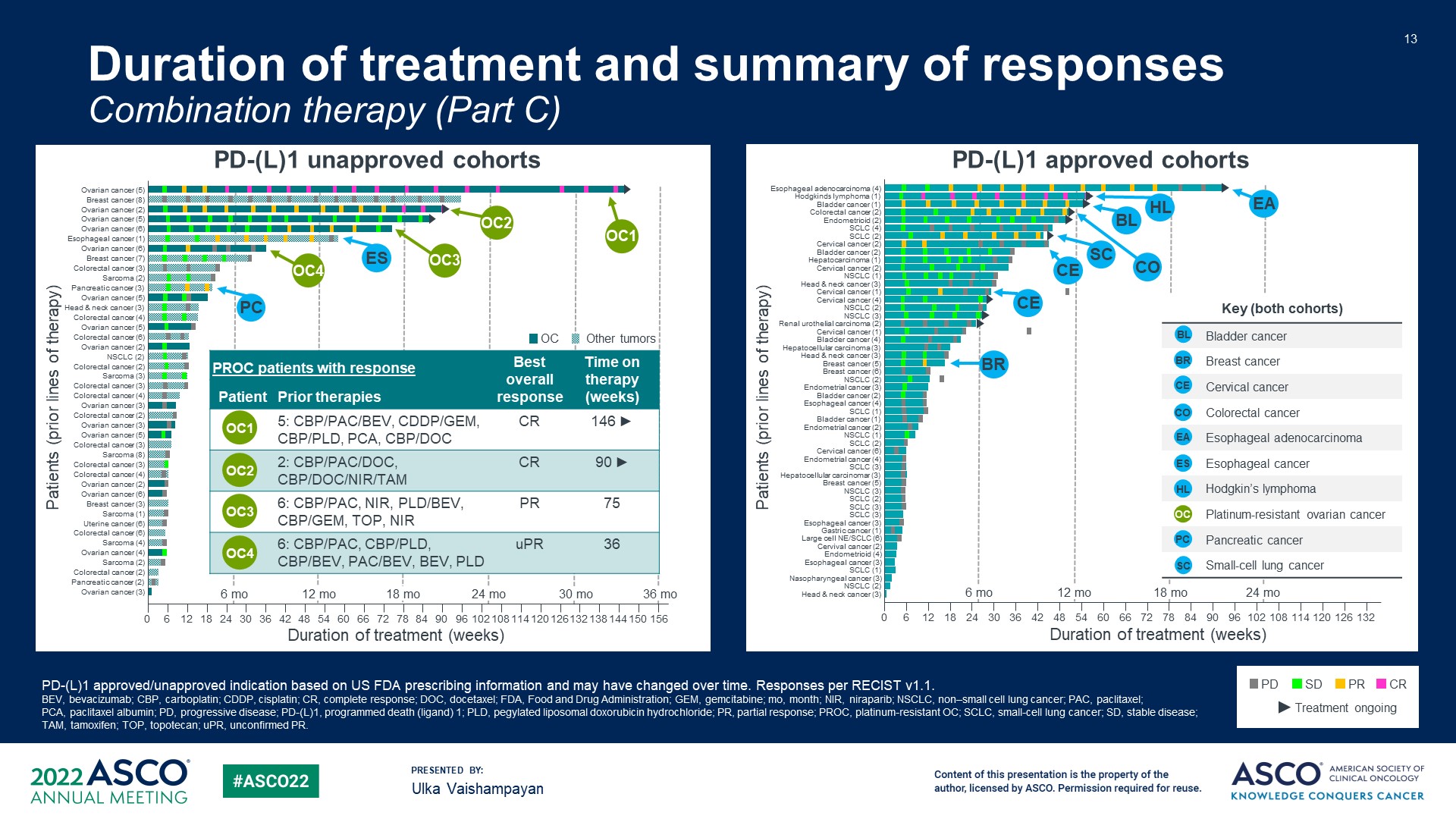 Duration of treatment and summary of responses<br />Combination therapy (Part C)
Content of this presentation is the property of the author, licensed by ASCO. Permission required for reuse.
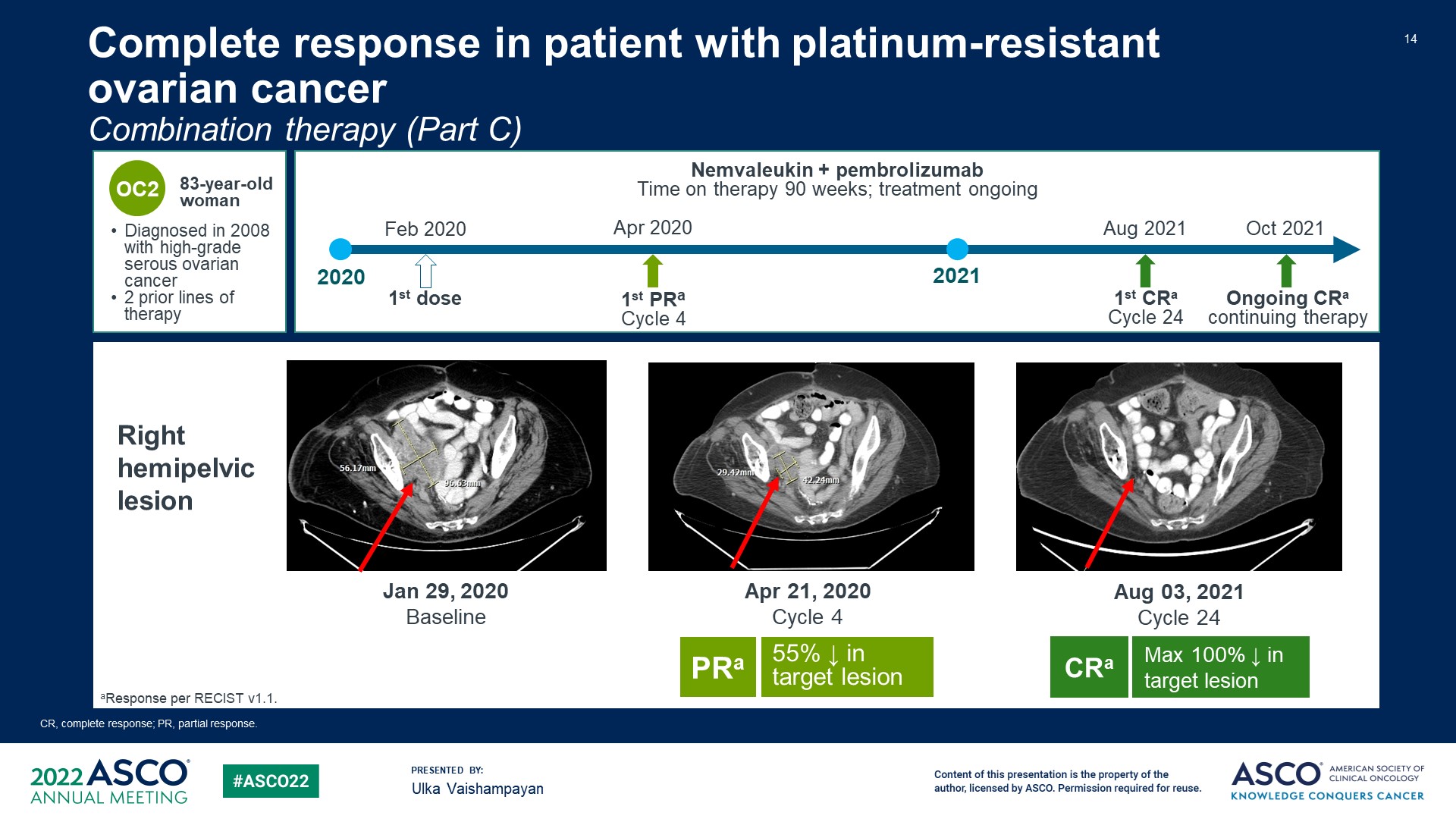 Complete response in patient with platinum-resistant <br />ovarian cancer<br />Combination therapy (Part C)
Content of this presentation is the property of the author, licensed by ASCO. Permission required for reuse.
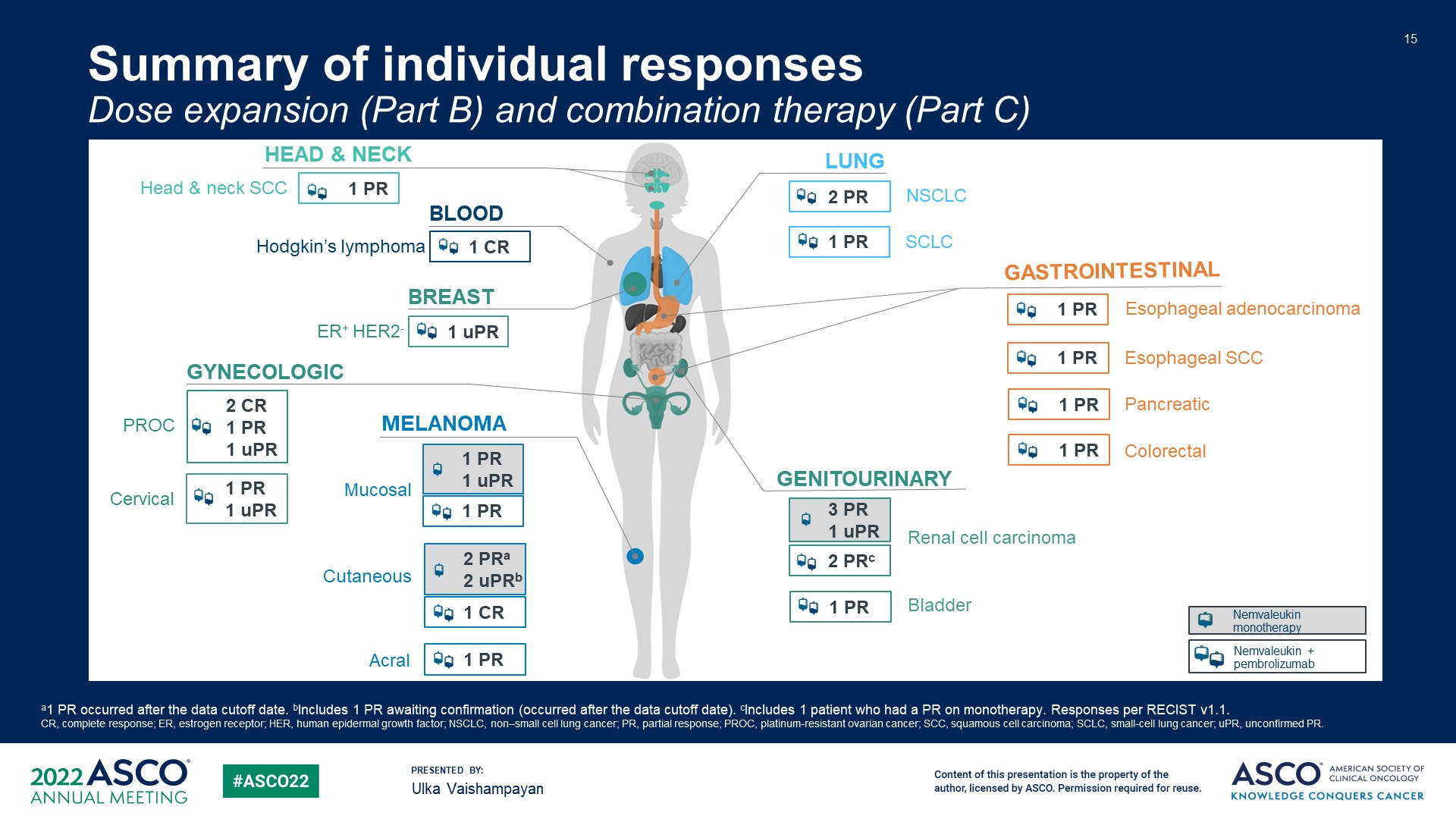 Slide 15
Content of this presentation is the property of the author, licensed by ASCO. Permission required for reuse.
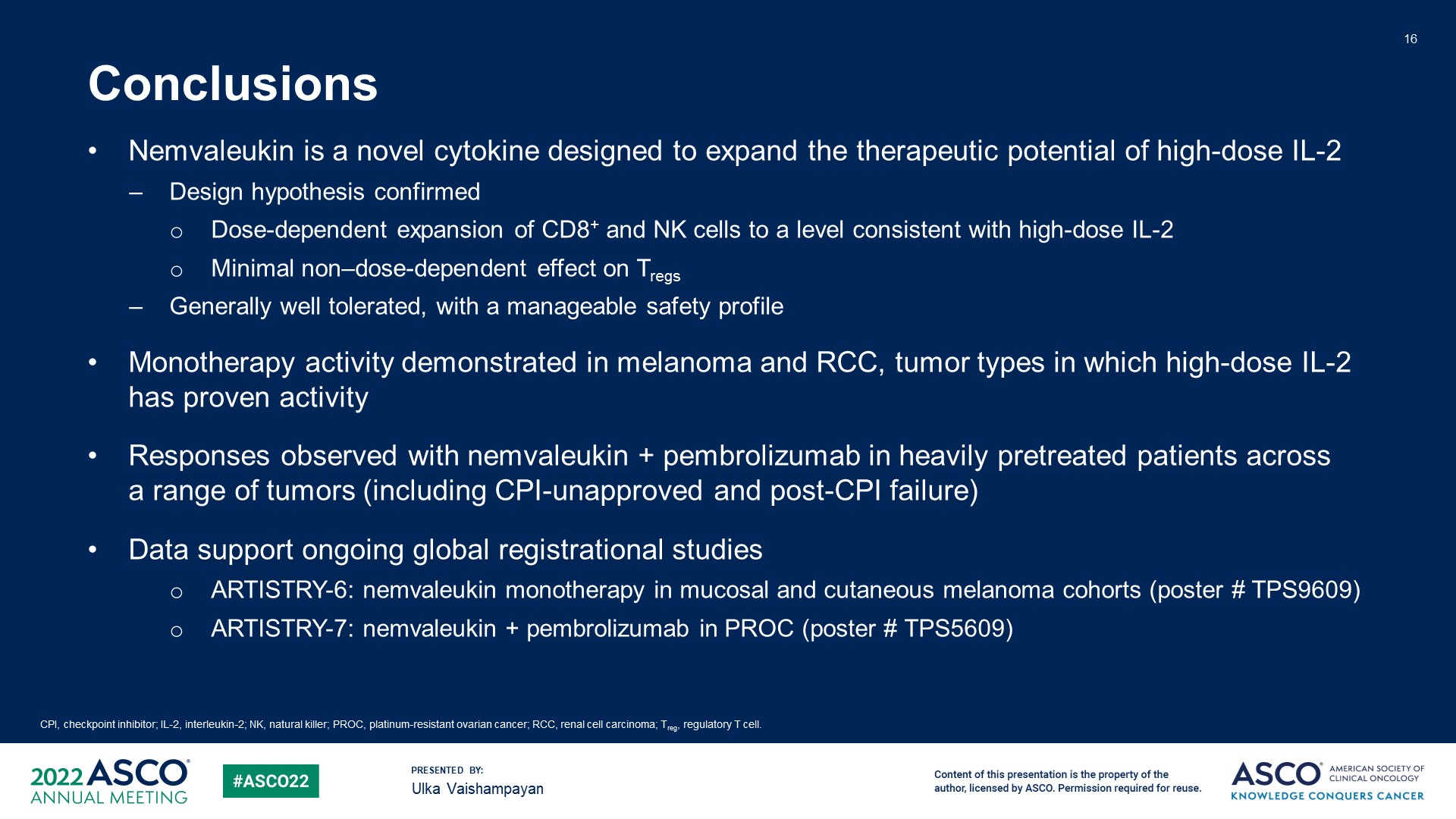 Conclusions
Content of this presentation is the property of the author, licensed by ASCO. Permission required for reuse.
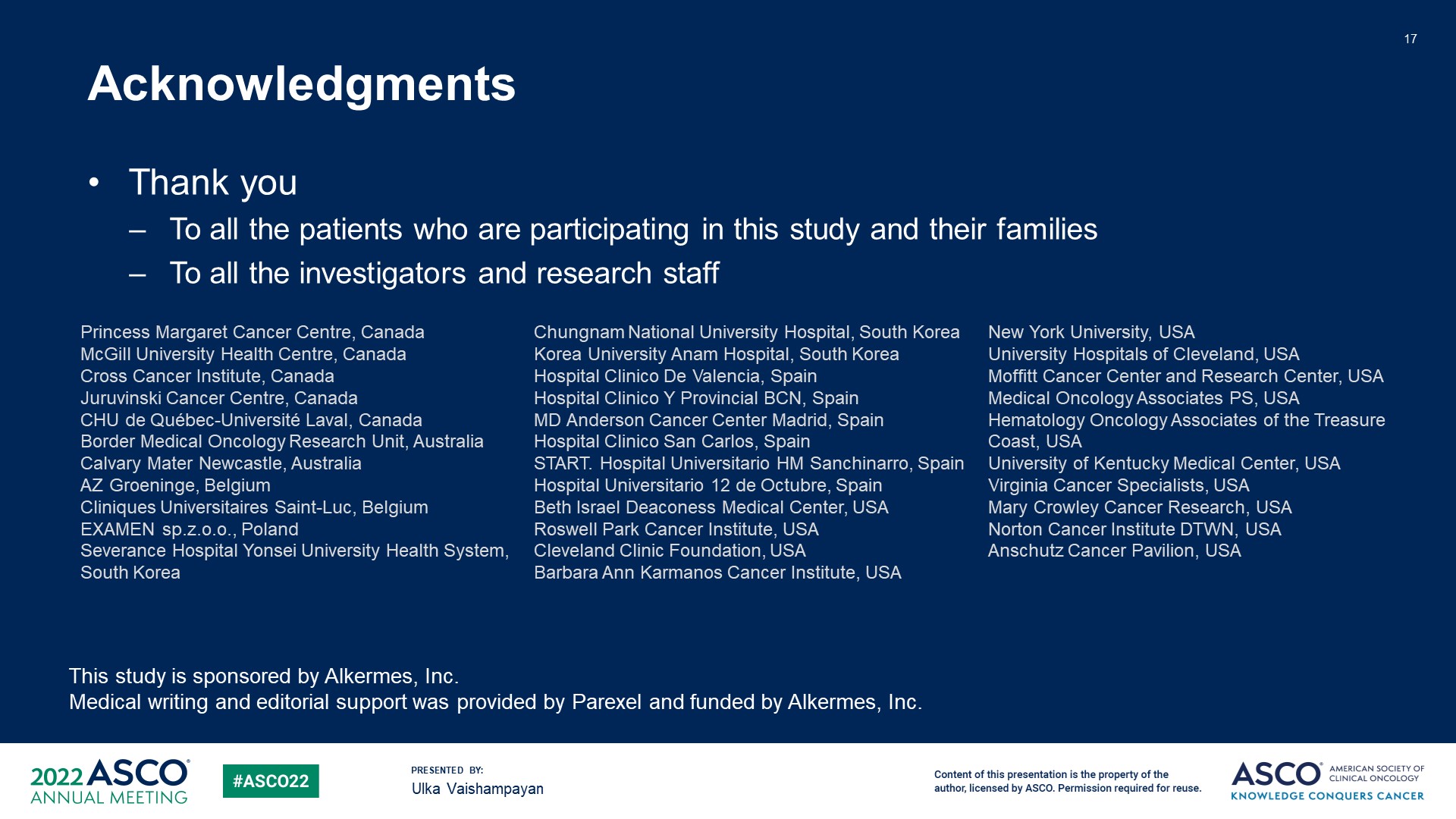 Acknowledgments
Content of this presentation is the property of the author, licensed by ASCO. Permission required for reuse.
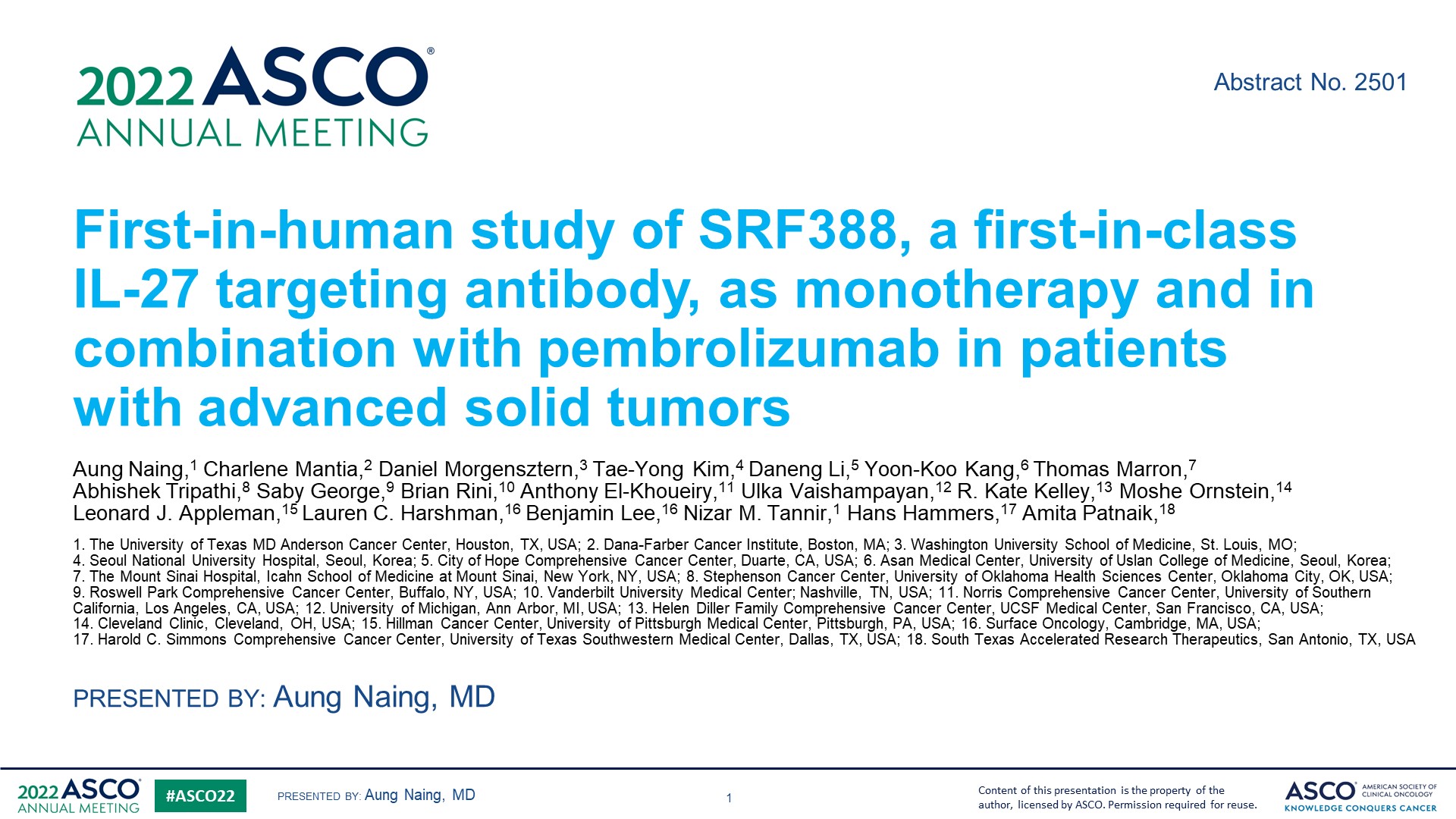 First-in-human study of SRF388, a first-in-class<br />IL-27 targeting antibody, as monotherapy and in combination with pembrolizumab in patients<br />with advanced solid tumors
Content of this presentation is the property of the author, licensed by ASCO. Permission required for reuse.
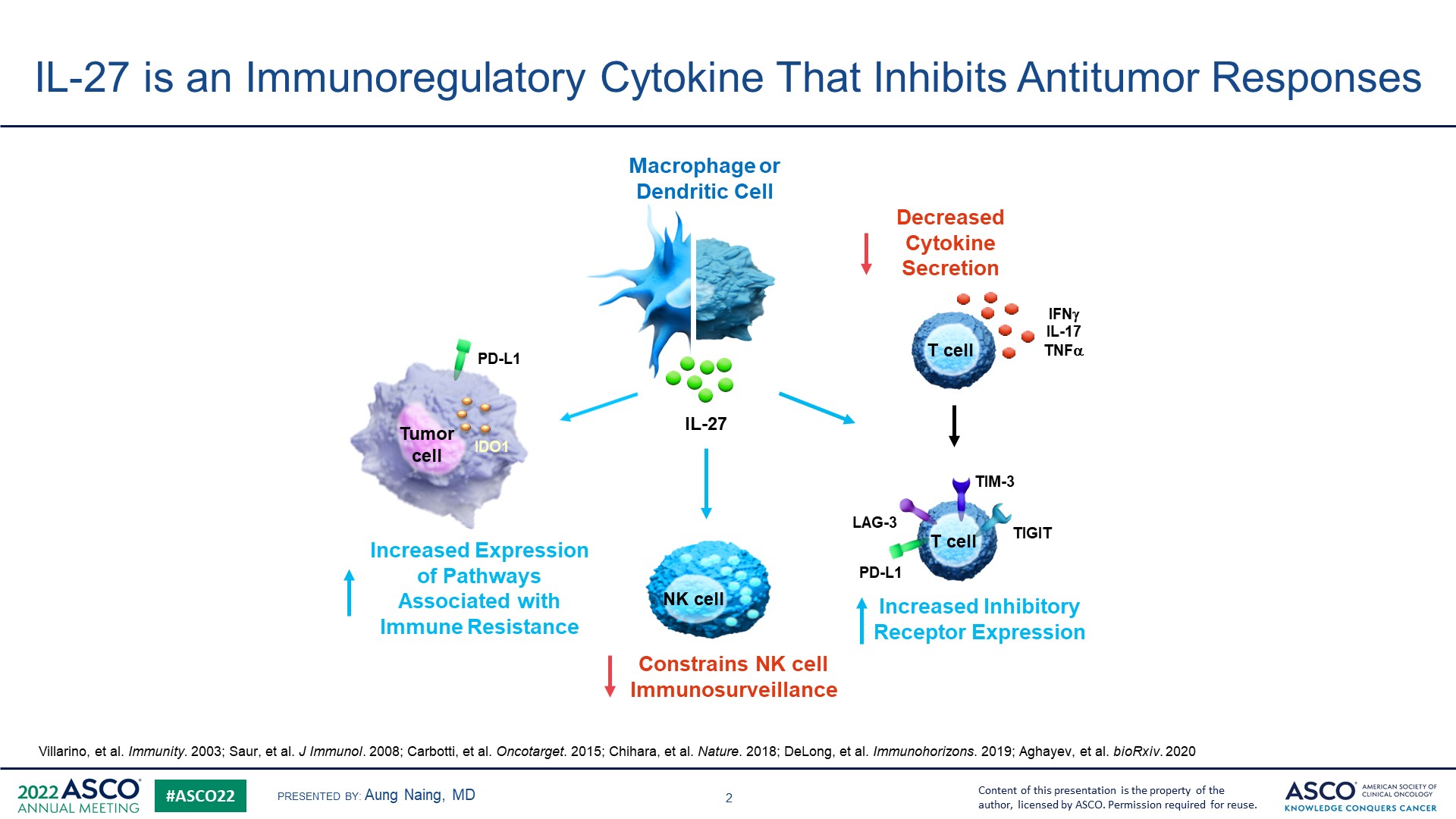 IL-27 is an Immunoregulatory Cytokine That Inhibits Antitumor Responses
Content of this presentation is the property of the author, licensed by ASCO. Permission required for reuse.
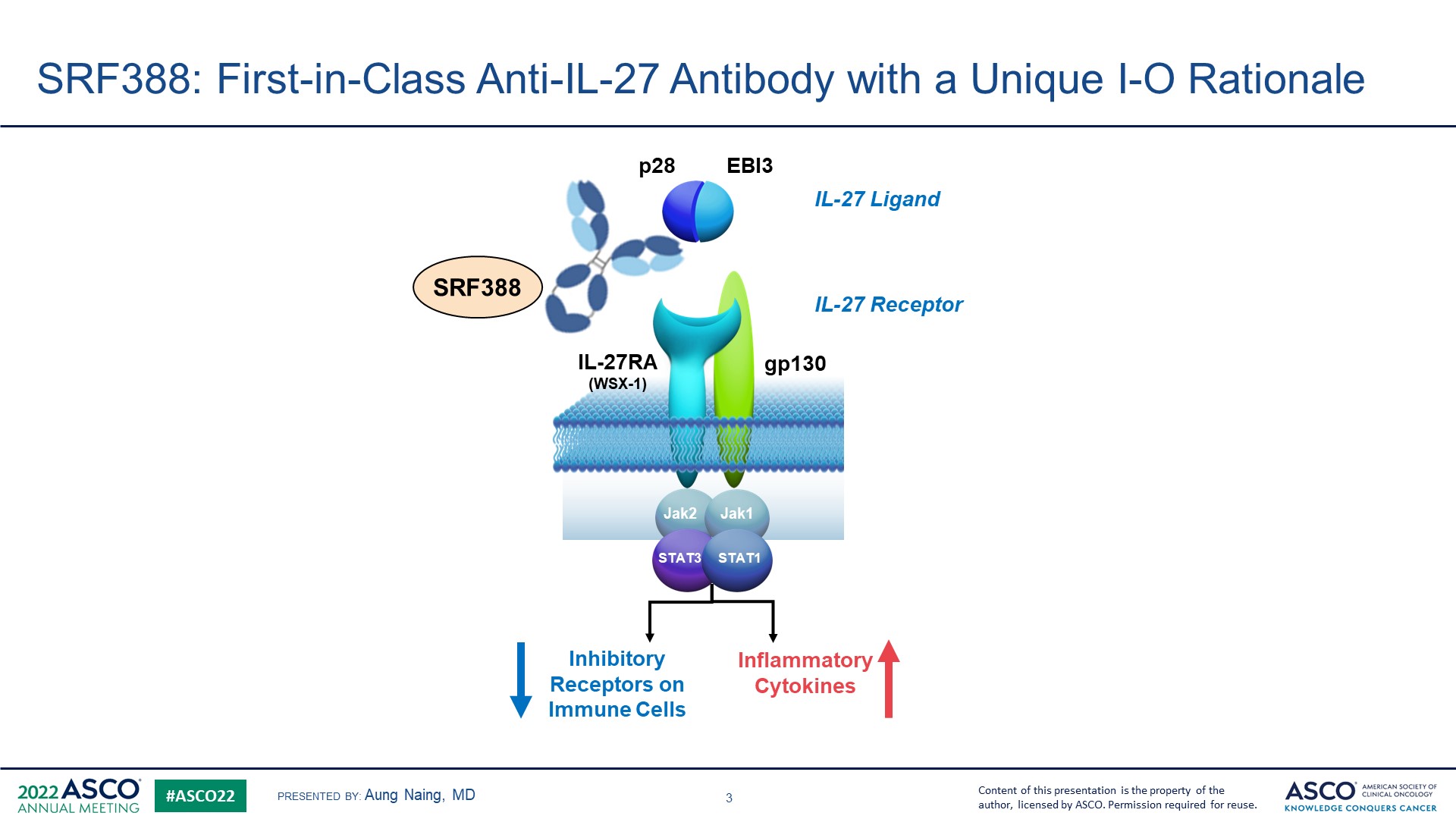 SRF388: First-in-Class Anti-IL-27 Antibody with a Unique I-O Rationale
Content of this presentation is the property of the author, licensed by ASCO. Permission required for reuse.
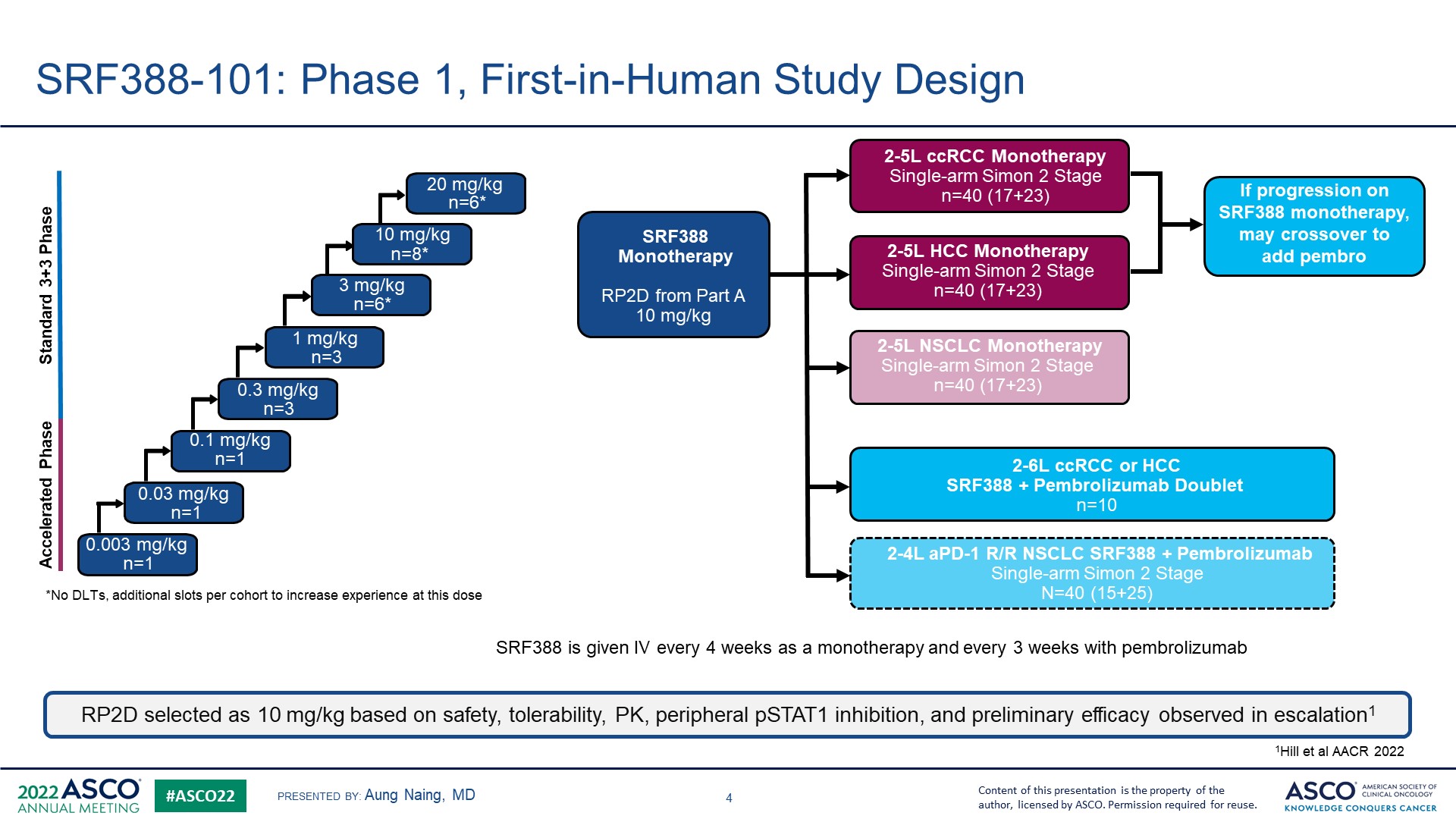 SRF388-101: Phase 1, First-in-Human Study Design
Content of this presentation is the property of the author, licensed by ASCO. Permission required for reuse.
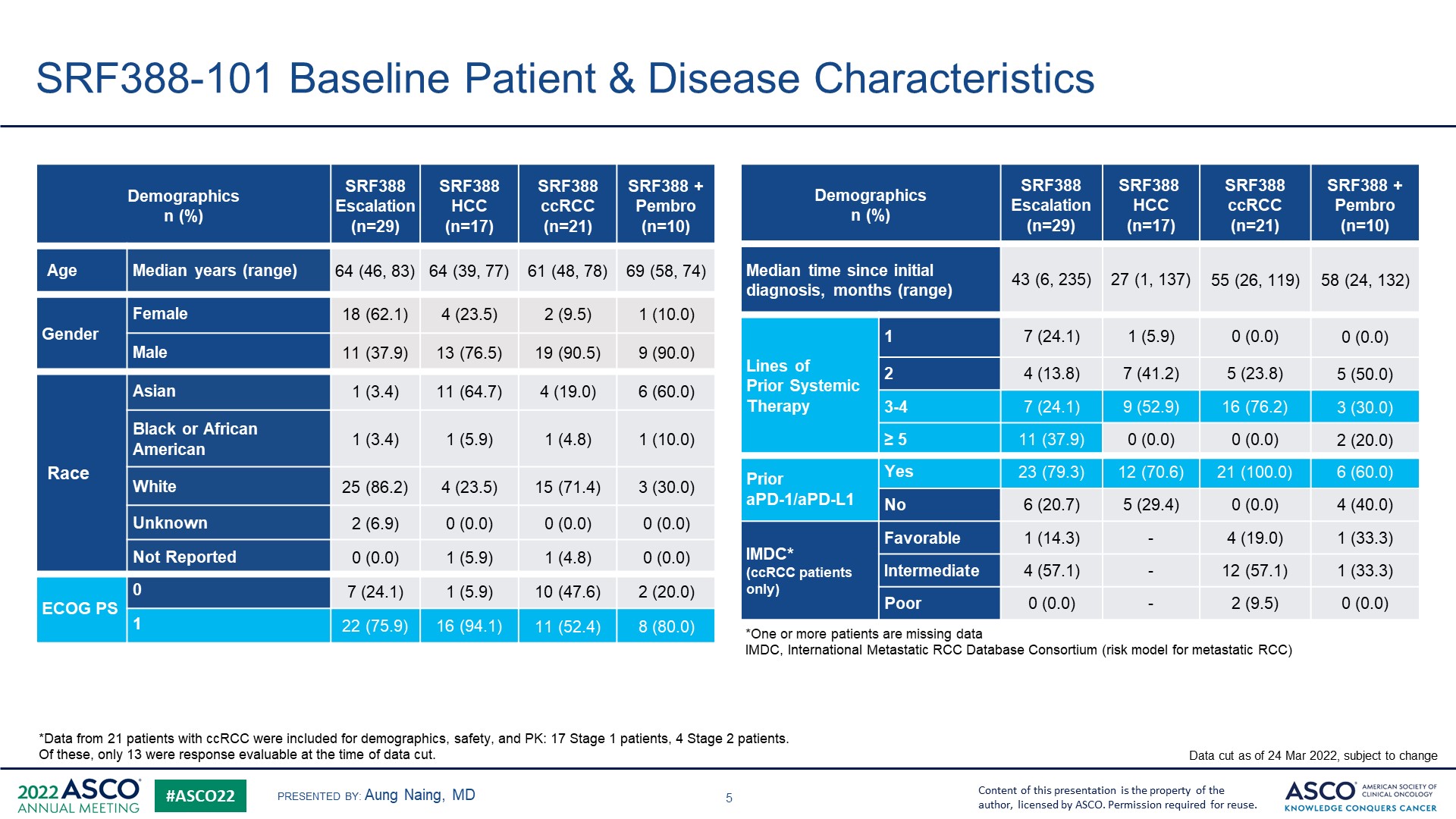 <br />SRF388-101 Baseline Patient & Disease Characteristics
Content of this presentation is the property of the author, licensed by ASCO. Permission required for reuse.
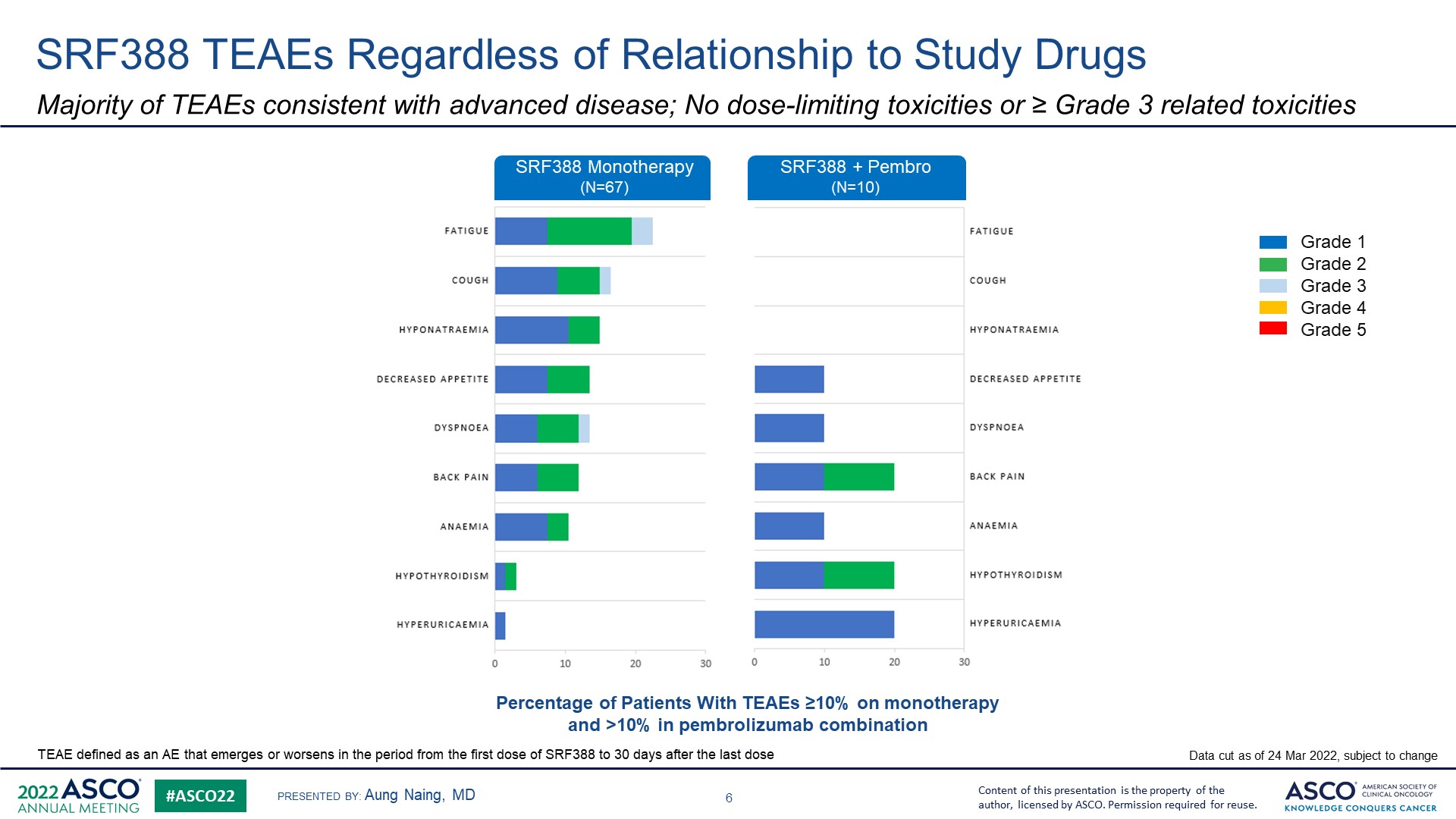 SRF388 TEAEs Regardless of Relationship to Study Drugs
Content of this presentation is the property of the author, licensed by ASCO. Permission required for reuse.
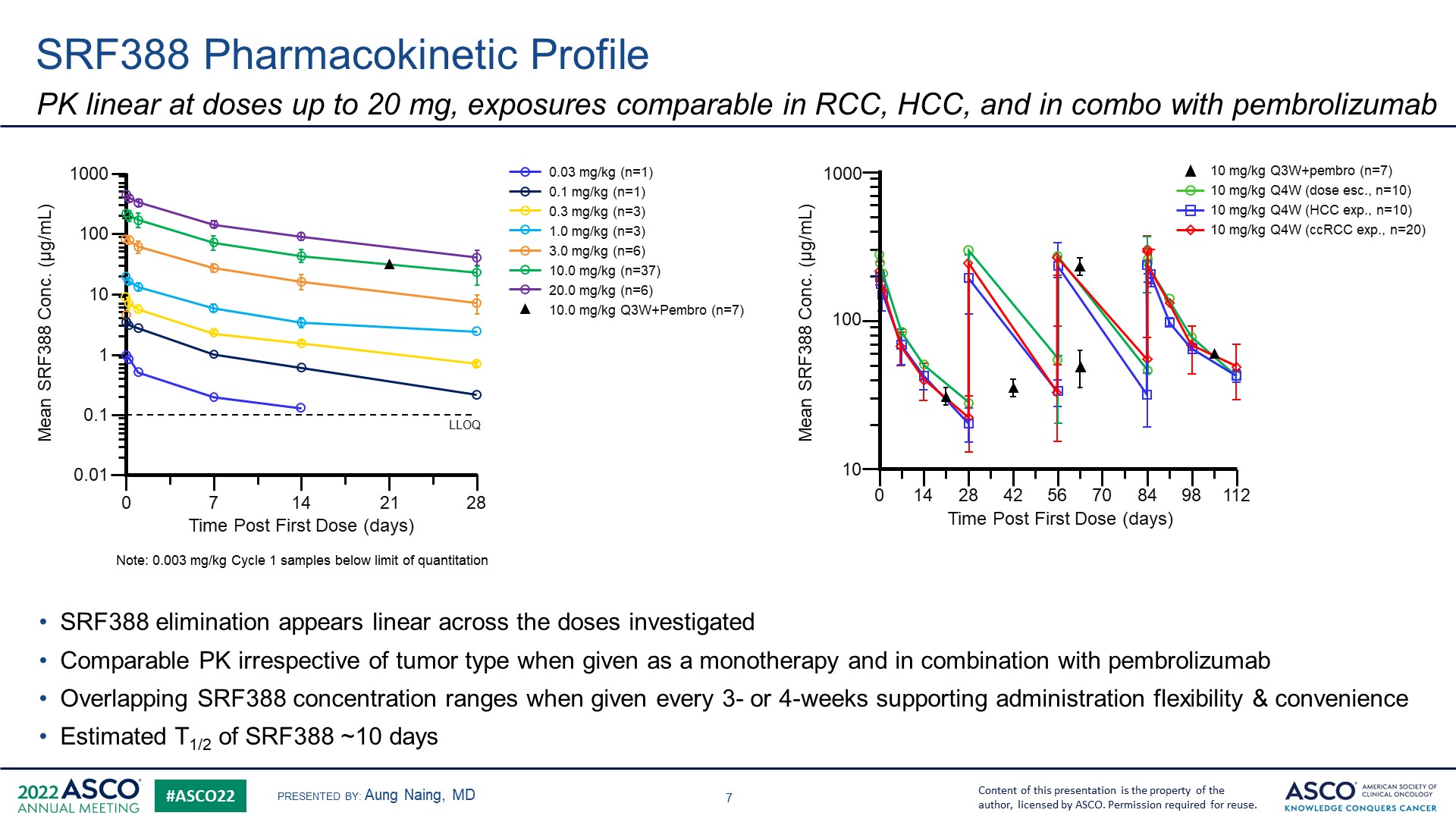 SRF388 Pharmacokinetic Profile
Content of this presentation is the property of the author, licensed by ASCO. Permission required for reuse.
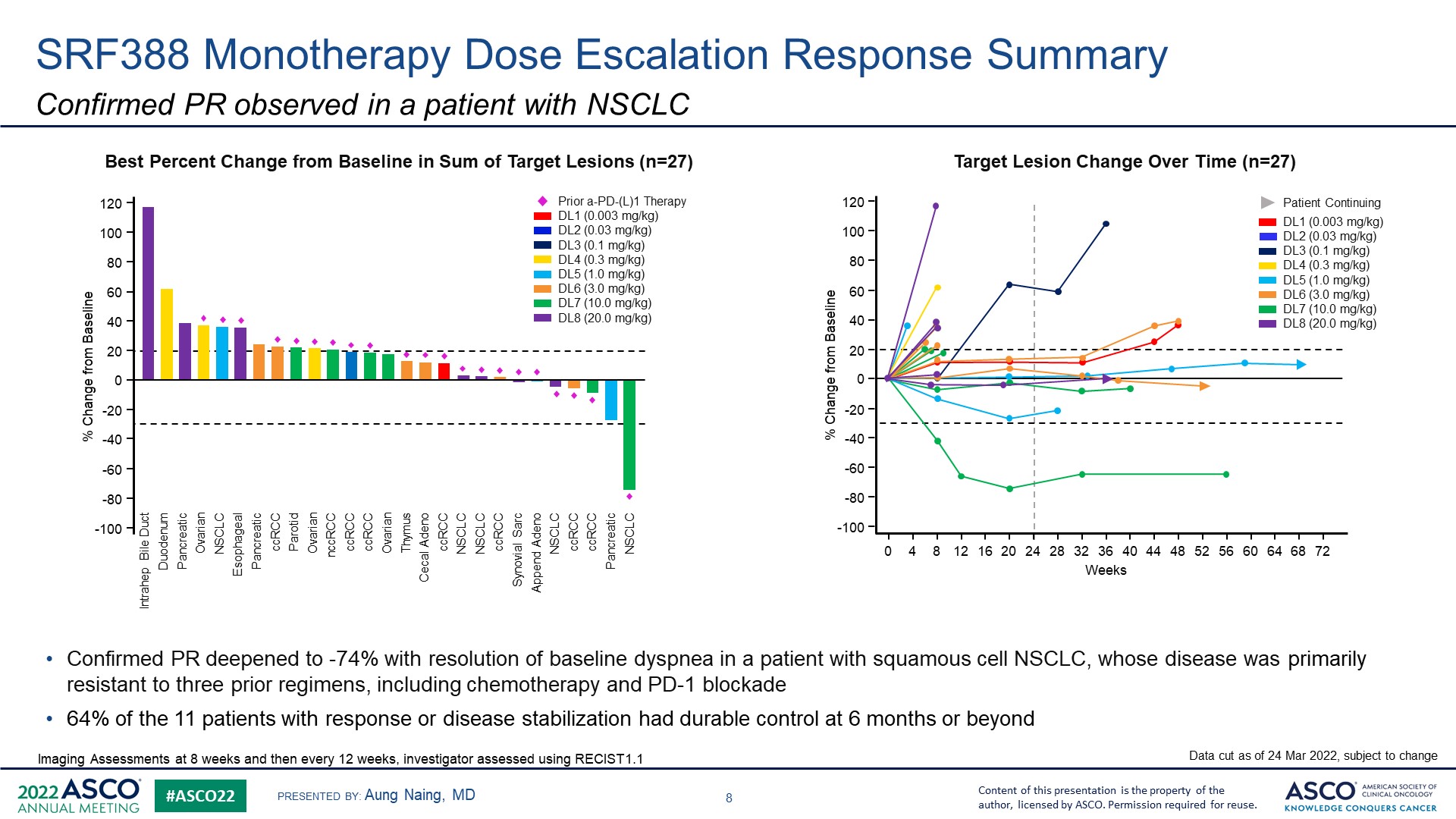 SRF388 Monotherapy Dose Escalation Response Summary
Content of this presentation is the property of the author, licensed by ASCO. Permission required for reuse.
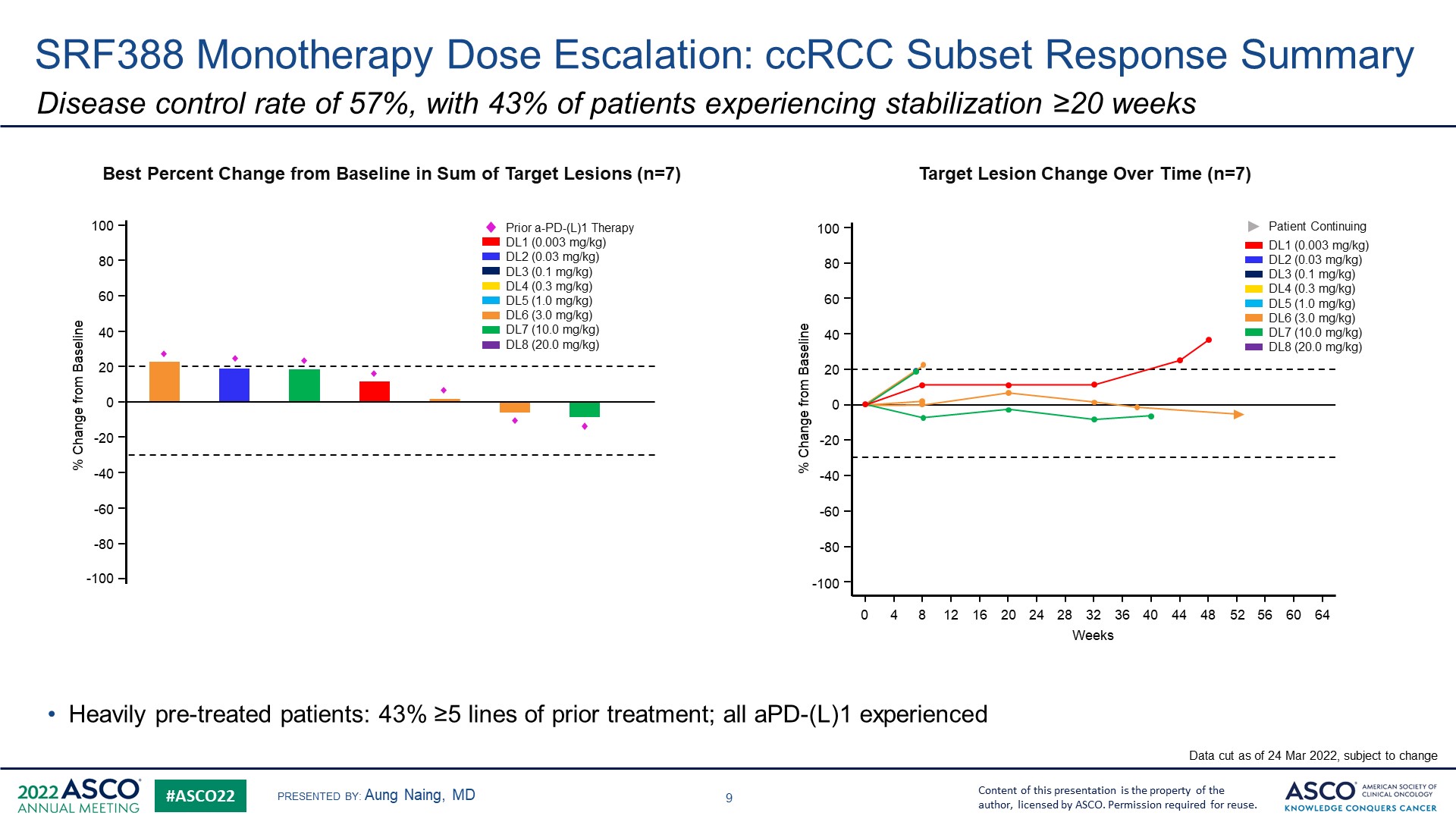 SRF388 Monotherapy Dose Escalation: ccRCC Subset Response Summary
Content of this presentation is the property of the author, licensed by ASCO. Permission required for reuse.
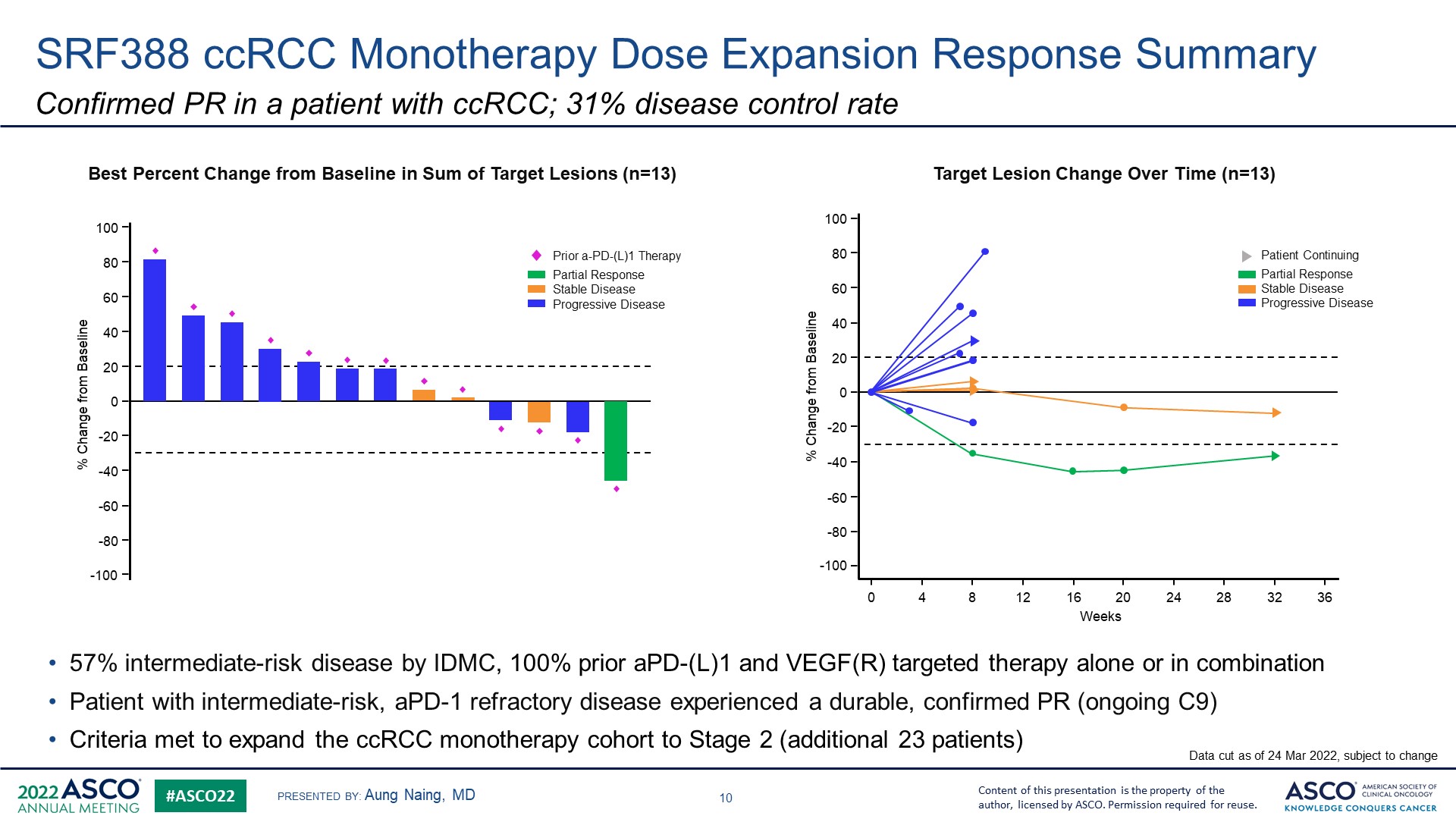 SRF388 ccRCC Monotherapy Dose Expansion Response Summary
Content of this presentation is the property of the author, licensed by ASCO. Permission required for reuse.
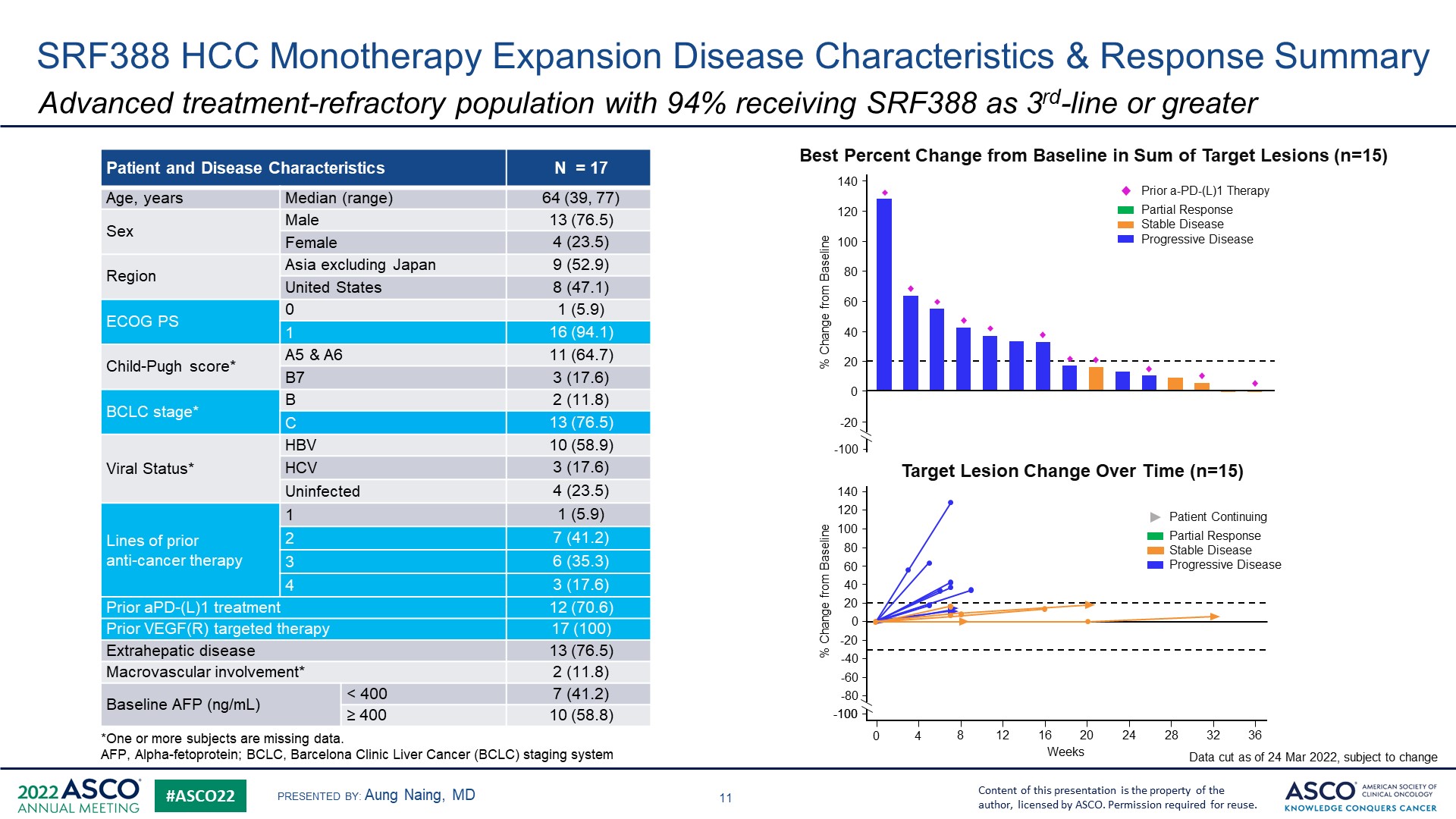 SRF388 HCC Monotherapy Expansion Disease Characteristics & Response Summary
Content of this presentation is the property of the author, licensed by ASCO. Permission required for reuse.
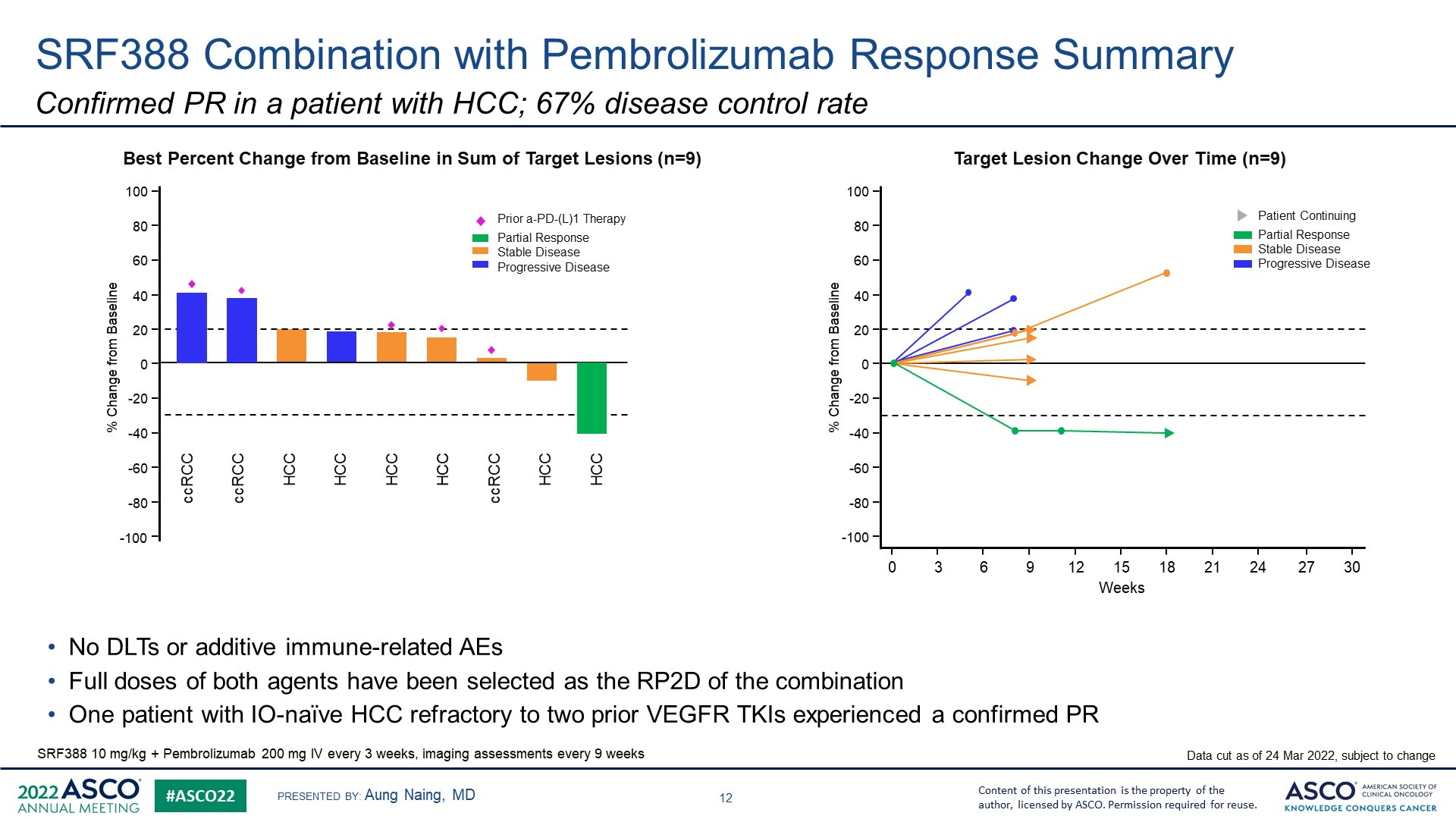 SRF388 Combination with Pembrolizumab Response Summary
Content of this presentation is the property of the author, licensed by ASCO. Permission required for reuse.
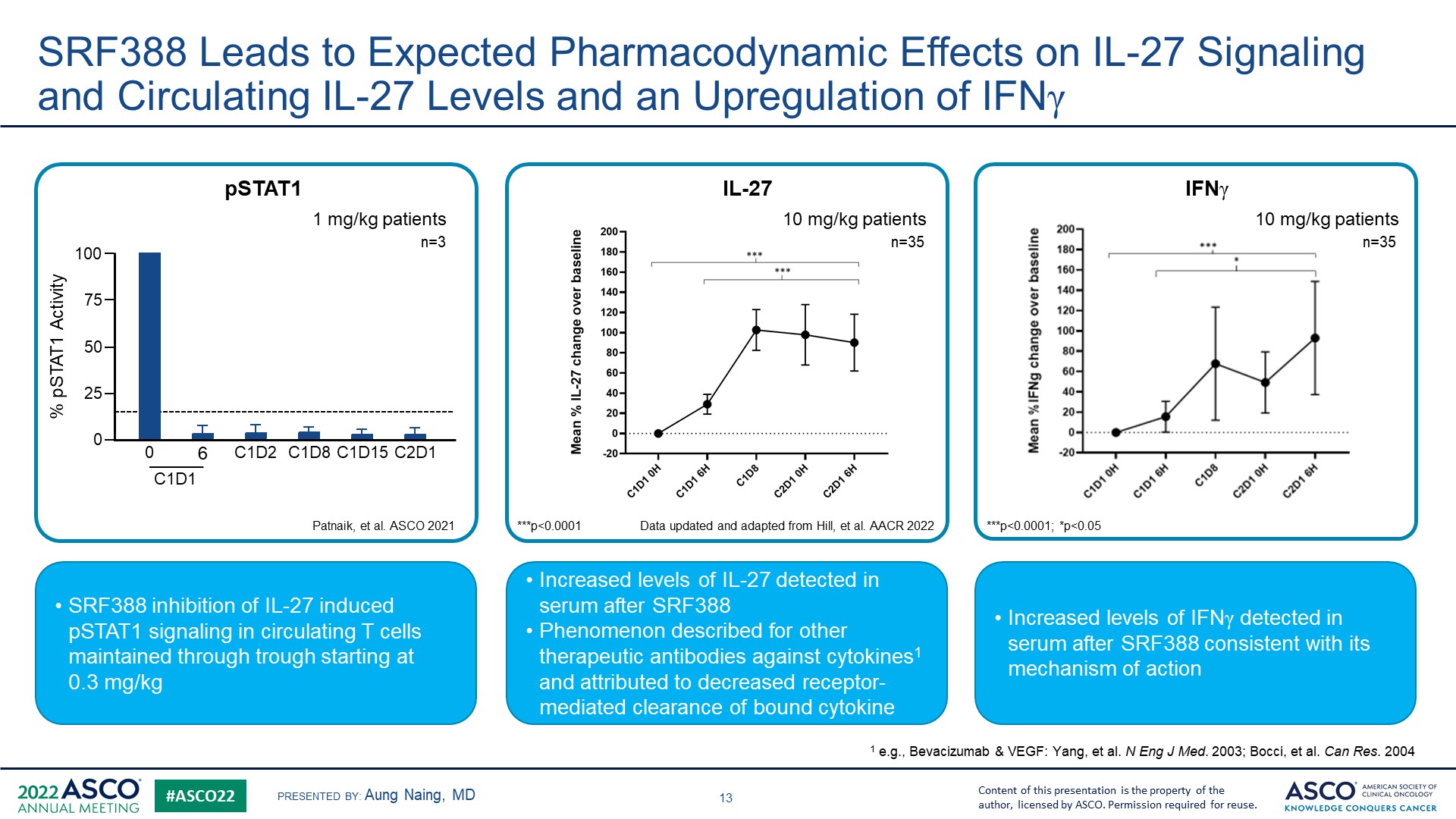 SRF388 Leads to Expected Pharmacodynamic Effects on IL-27 Signaling and Circulating IL-27 Levels and an Upregulation of IFNγ
Content of this presentation is the property of the author, licensed by ASCO. Permission required for reuse.
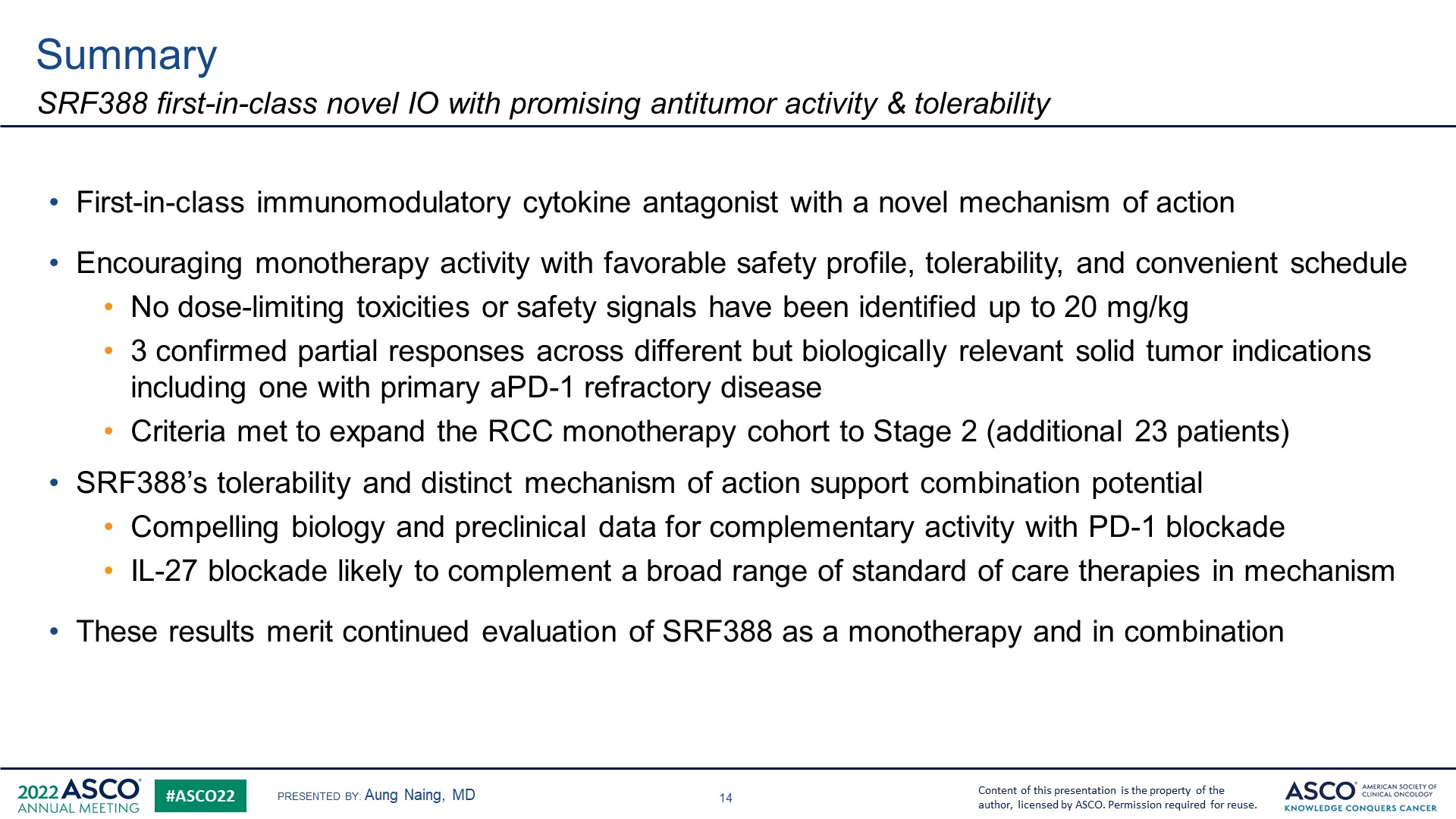 Summary
Content of this presentation is the property of the author, licensed by ASCO. Permission required for reuse.
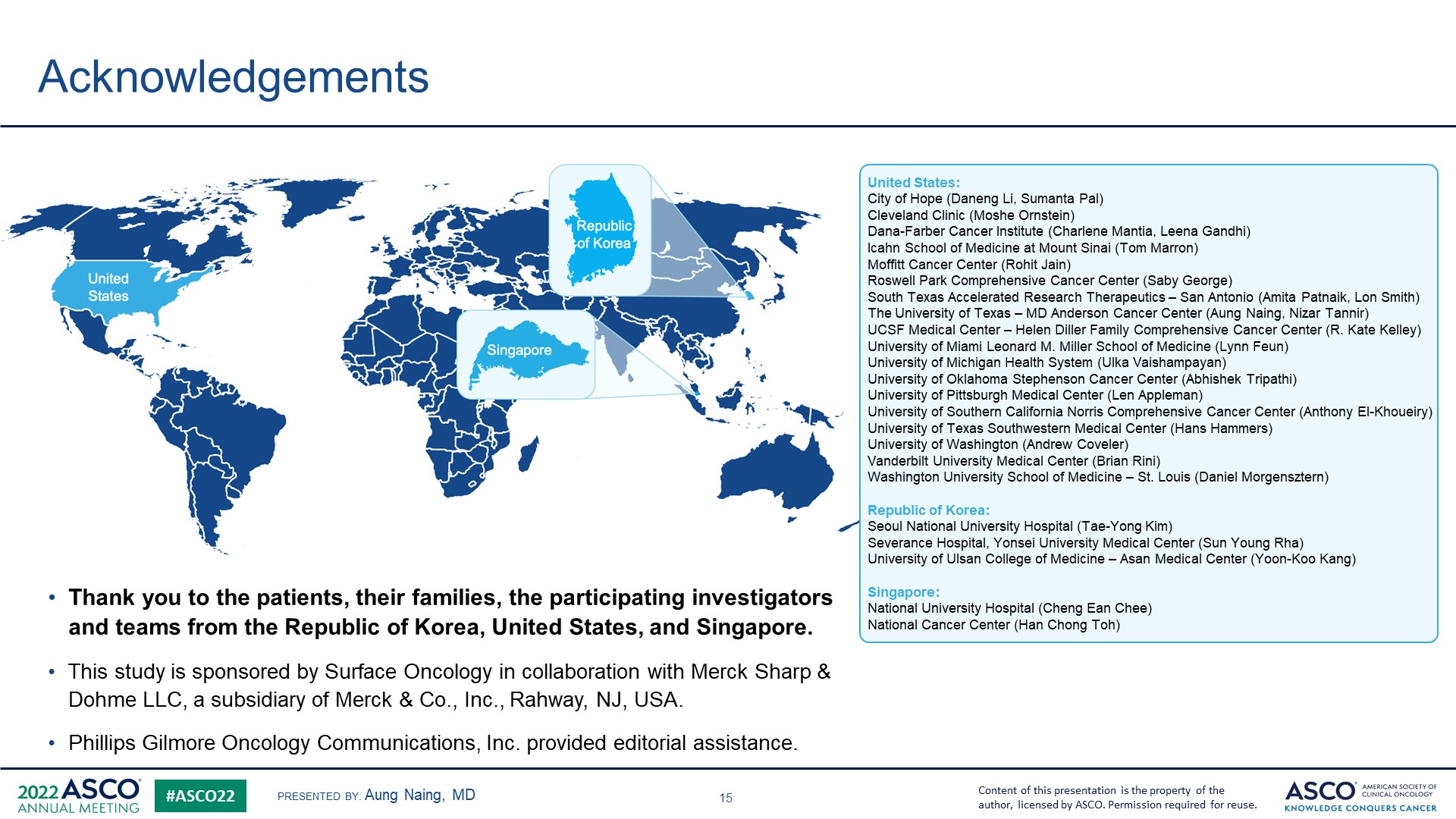 Acknowledgements
Content of this presentation is the property of the author, licensed by ASCO. Permission required for reuse.
感谢聆听